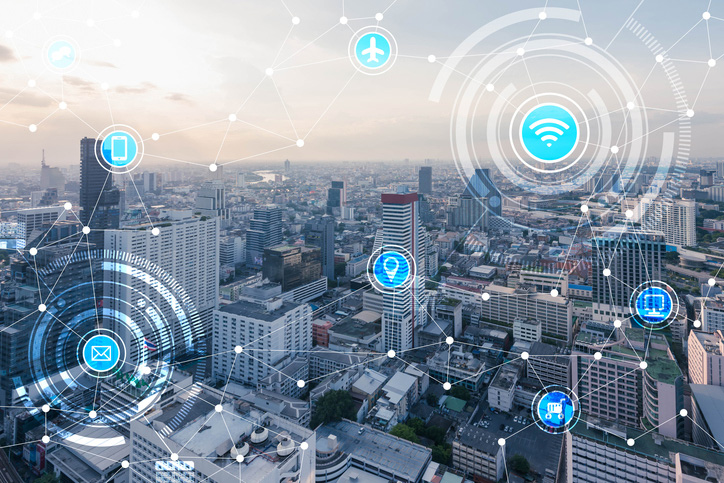 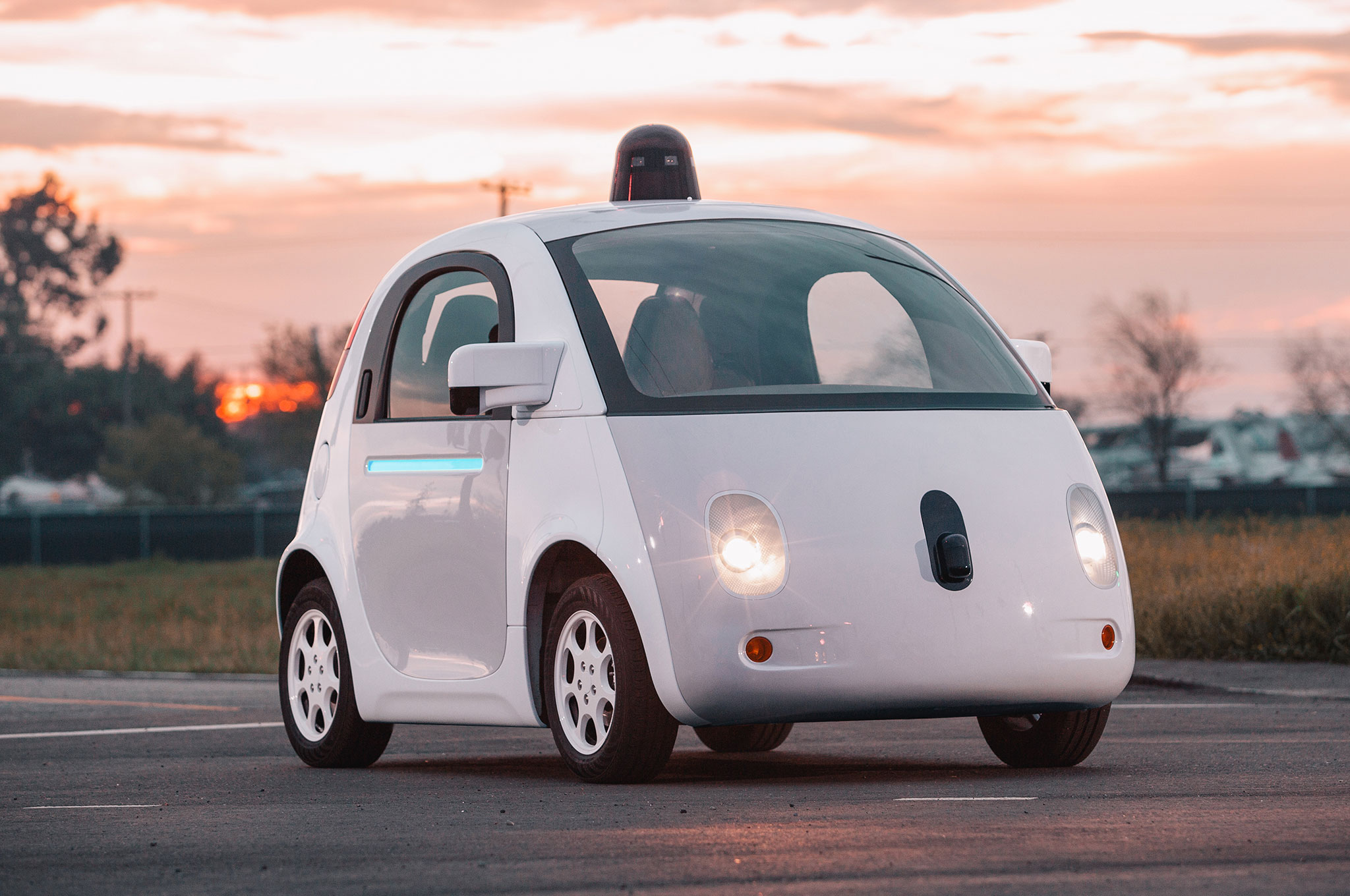 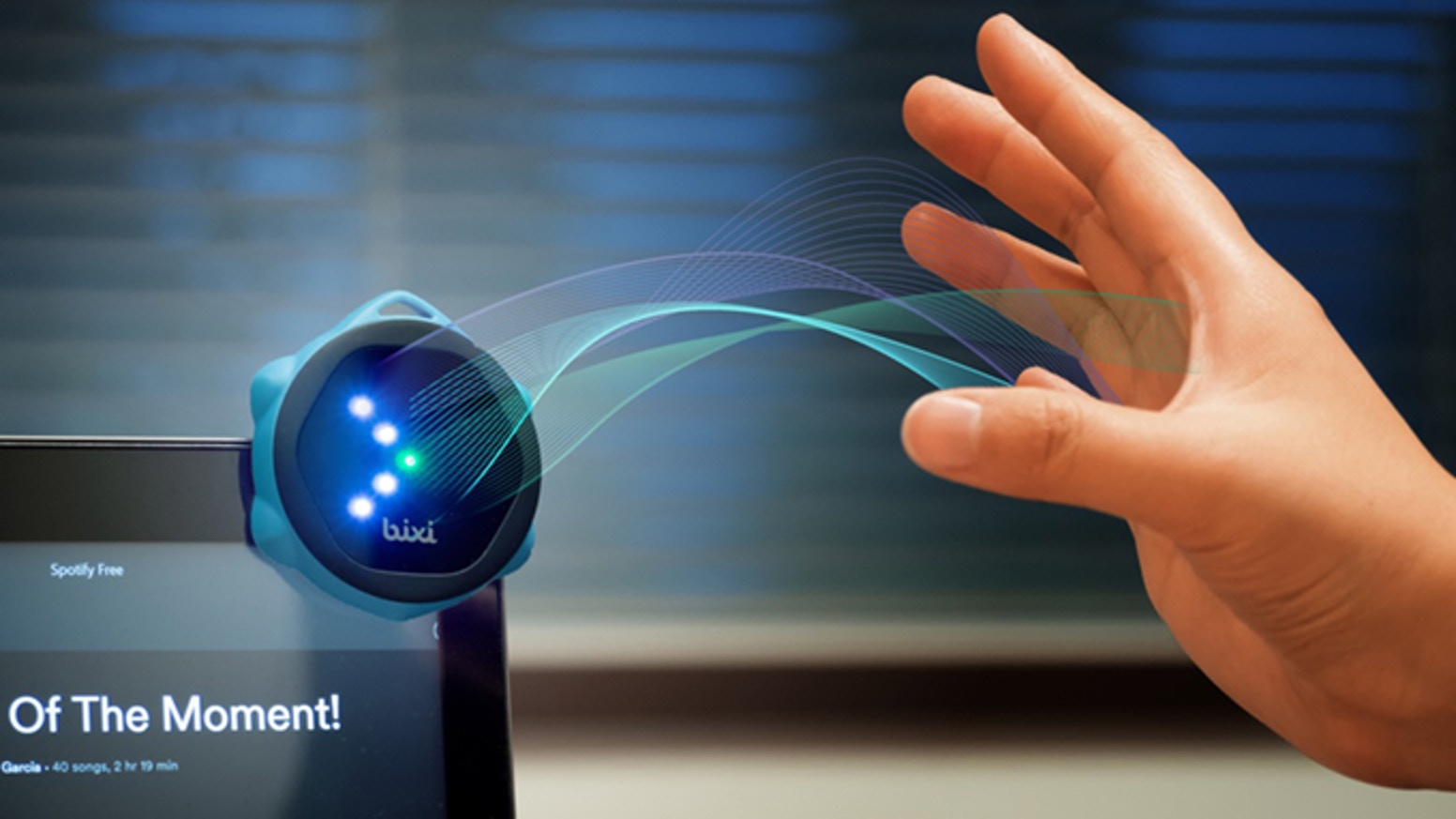 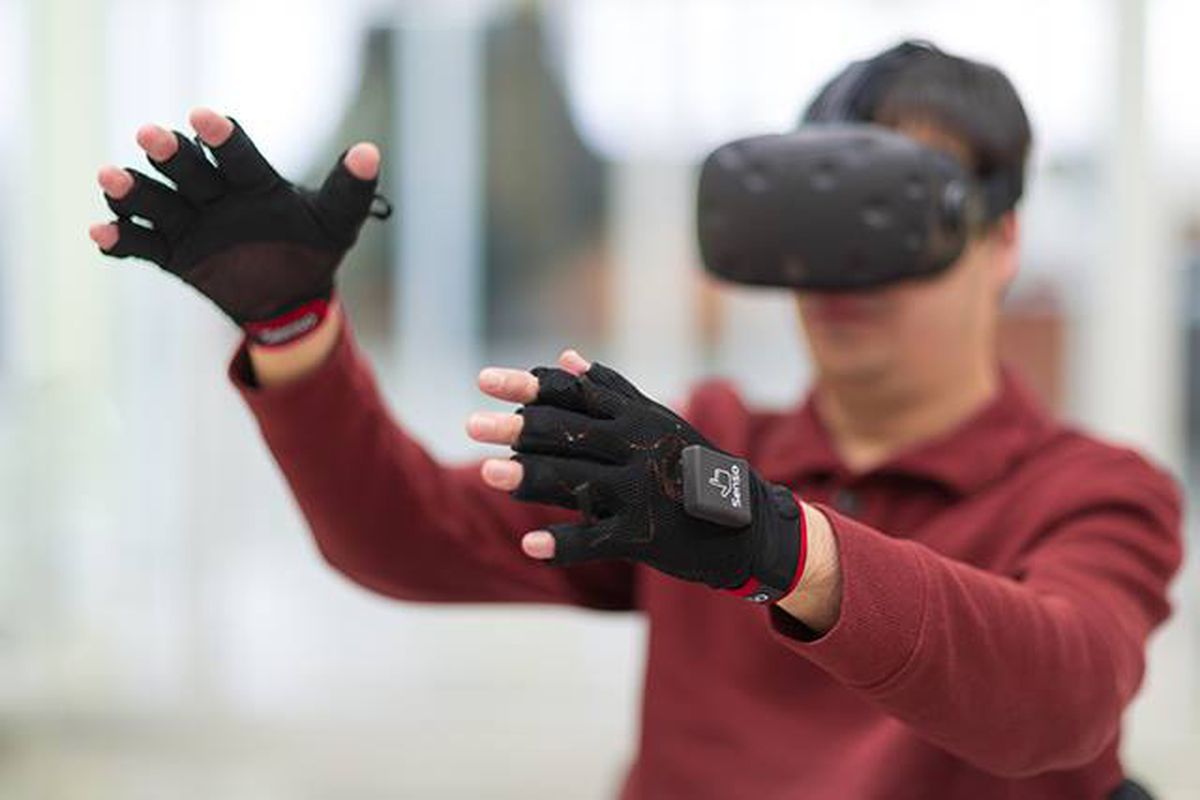 Wireless and Mobile Systems
for the IoT
CMSC 818W : Fall 2019
Lecture 3.1: Wave basics
Nirupam Roy
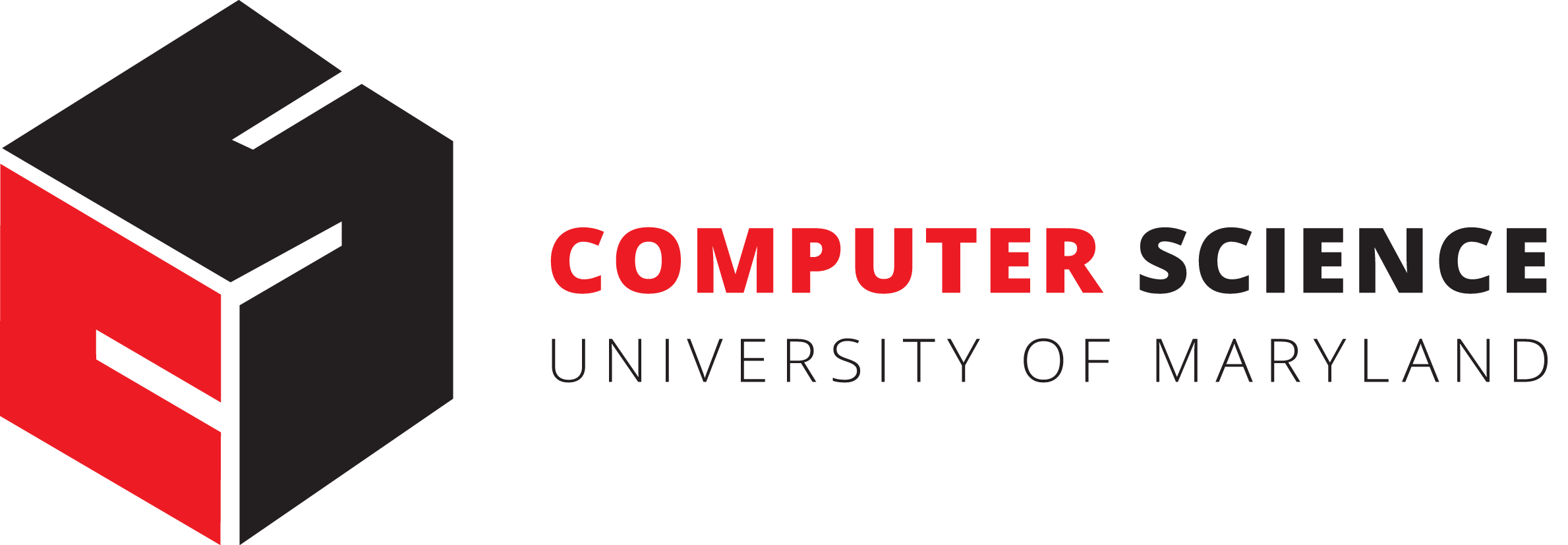 M-W 2:00-3:15pm
CSI 1122
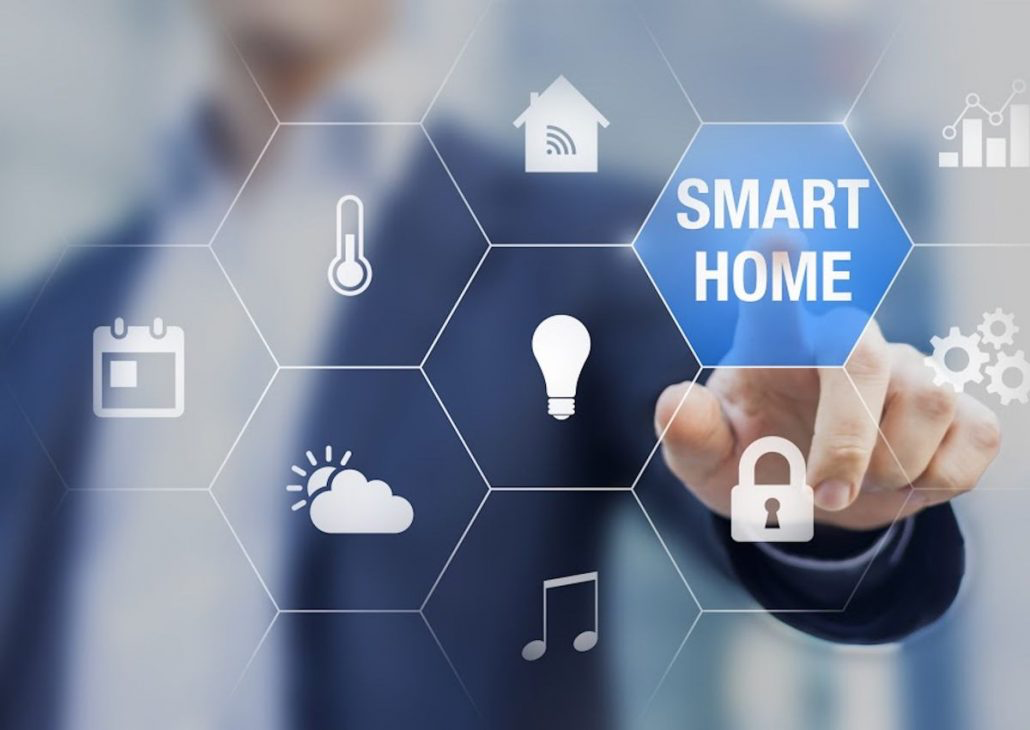 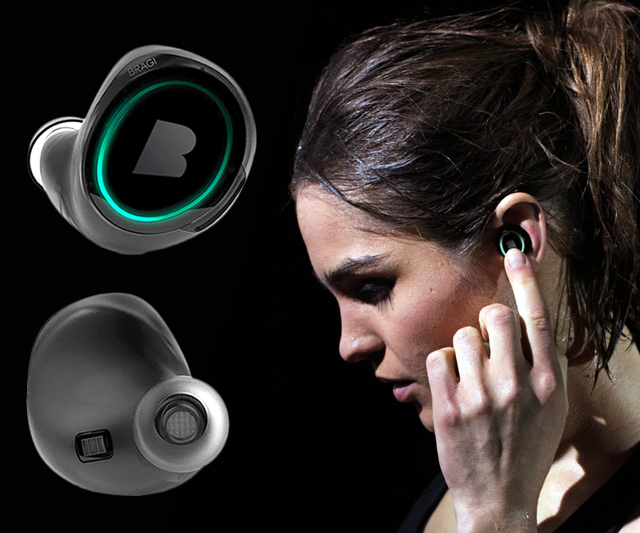 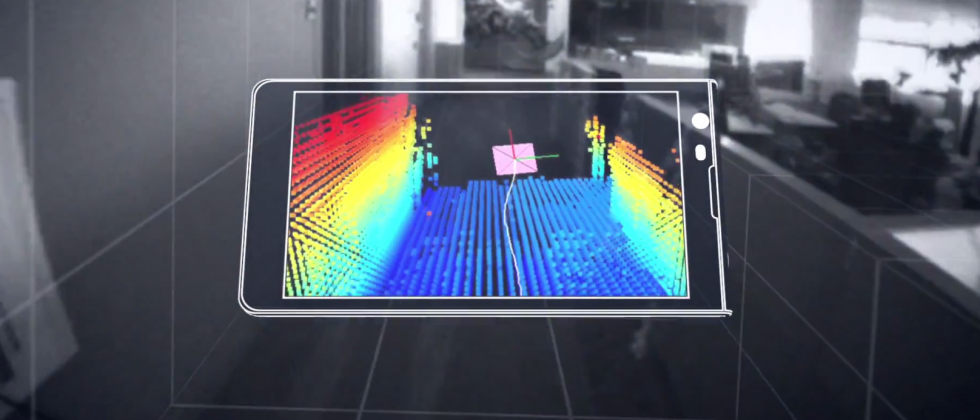 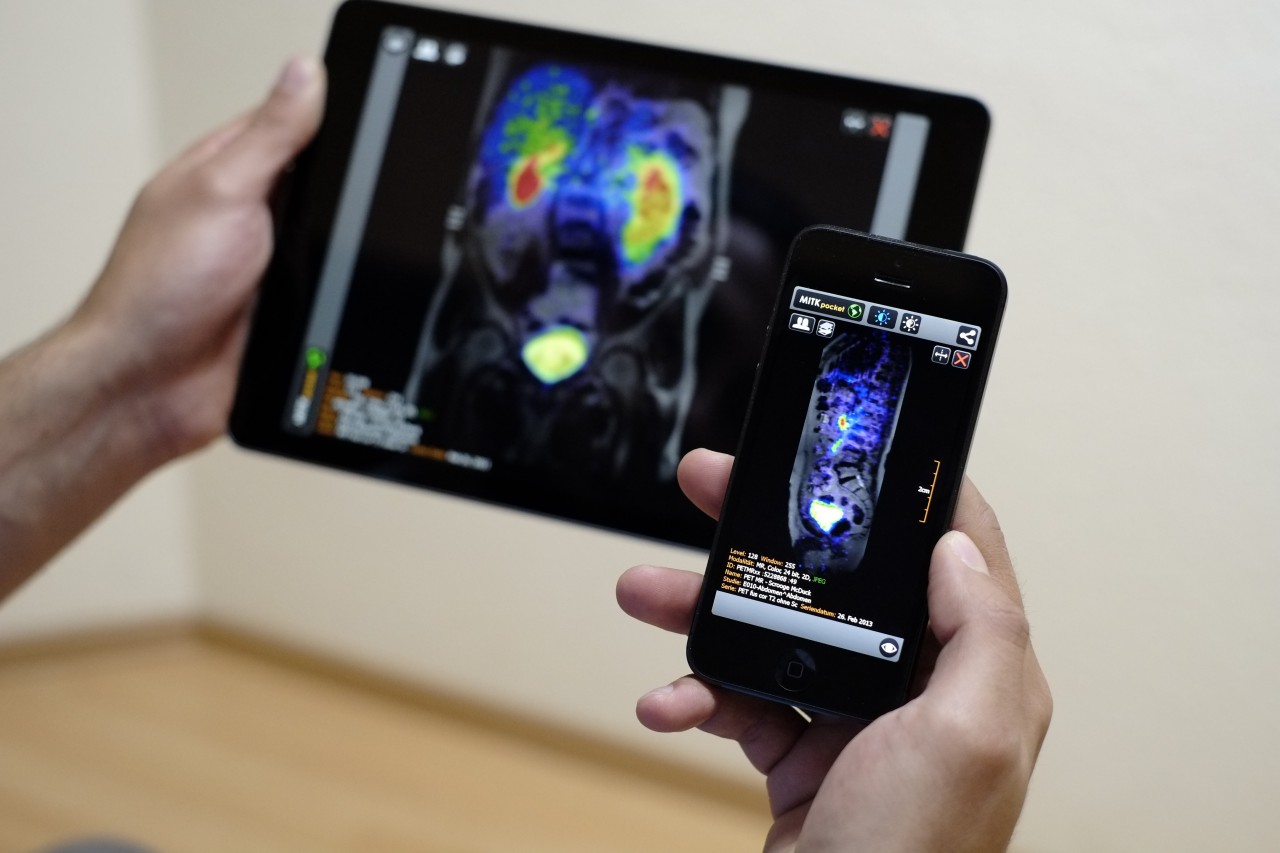 Waves
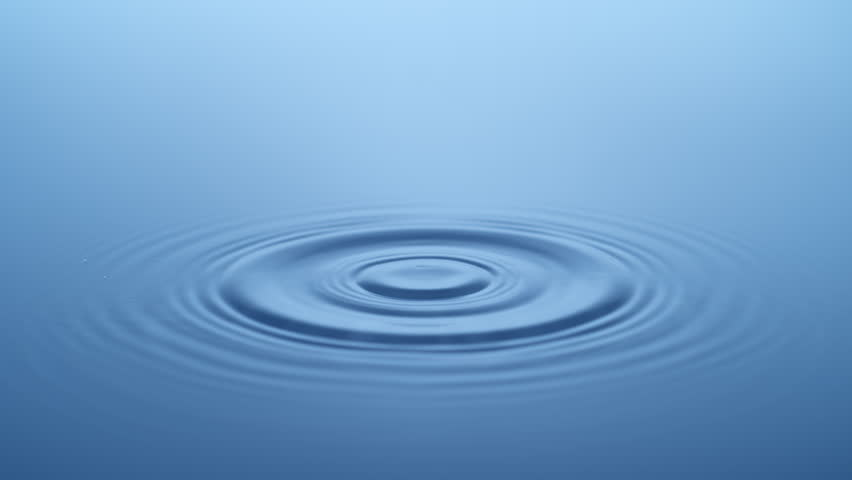 Waves: Transfer of energy, not mass
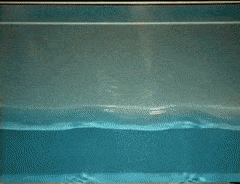 Sound
Visible light
Physical vibrations
WiFi signal
Infrared
Ripples in water
…
…
Mechanical Wave
Electromagnetic Wave
Sound
Visible light
Physical vibrations
WiFi signal
Infrared
Ripples in water
…
…
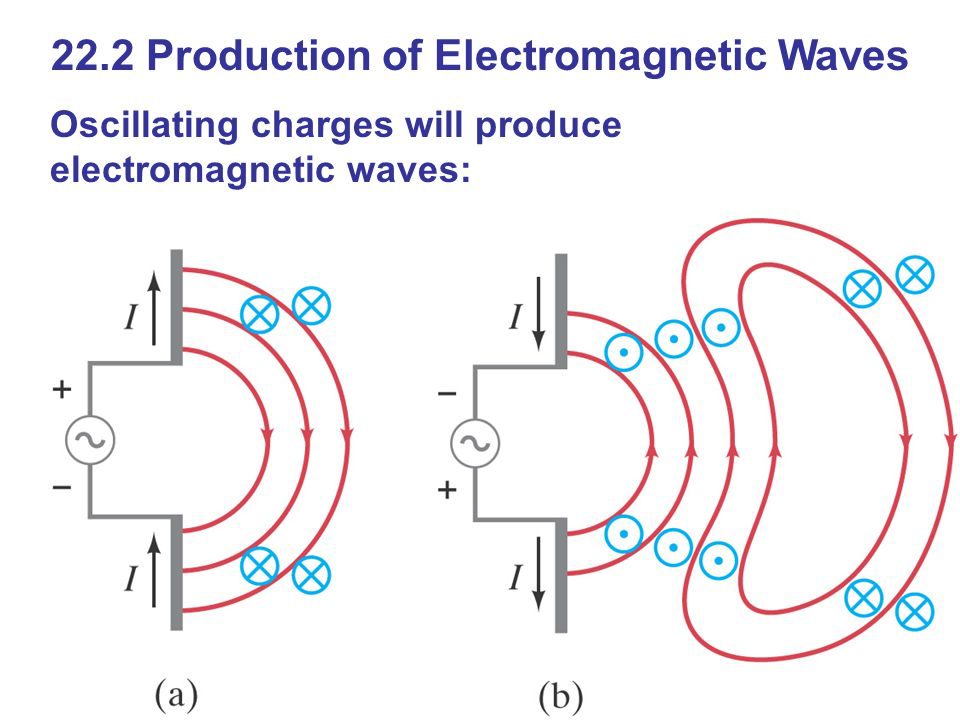 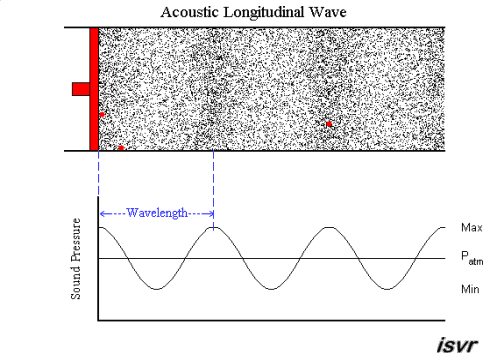 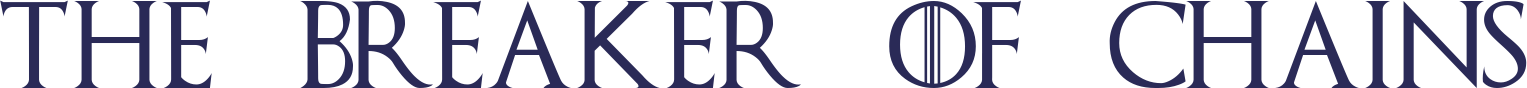 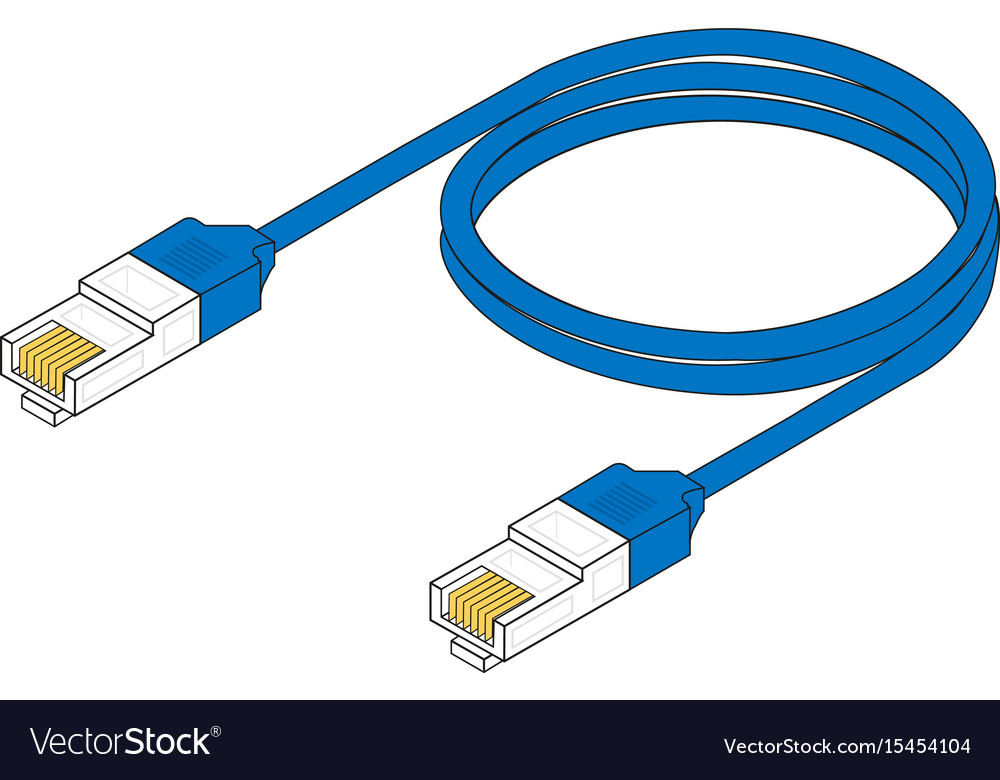 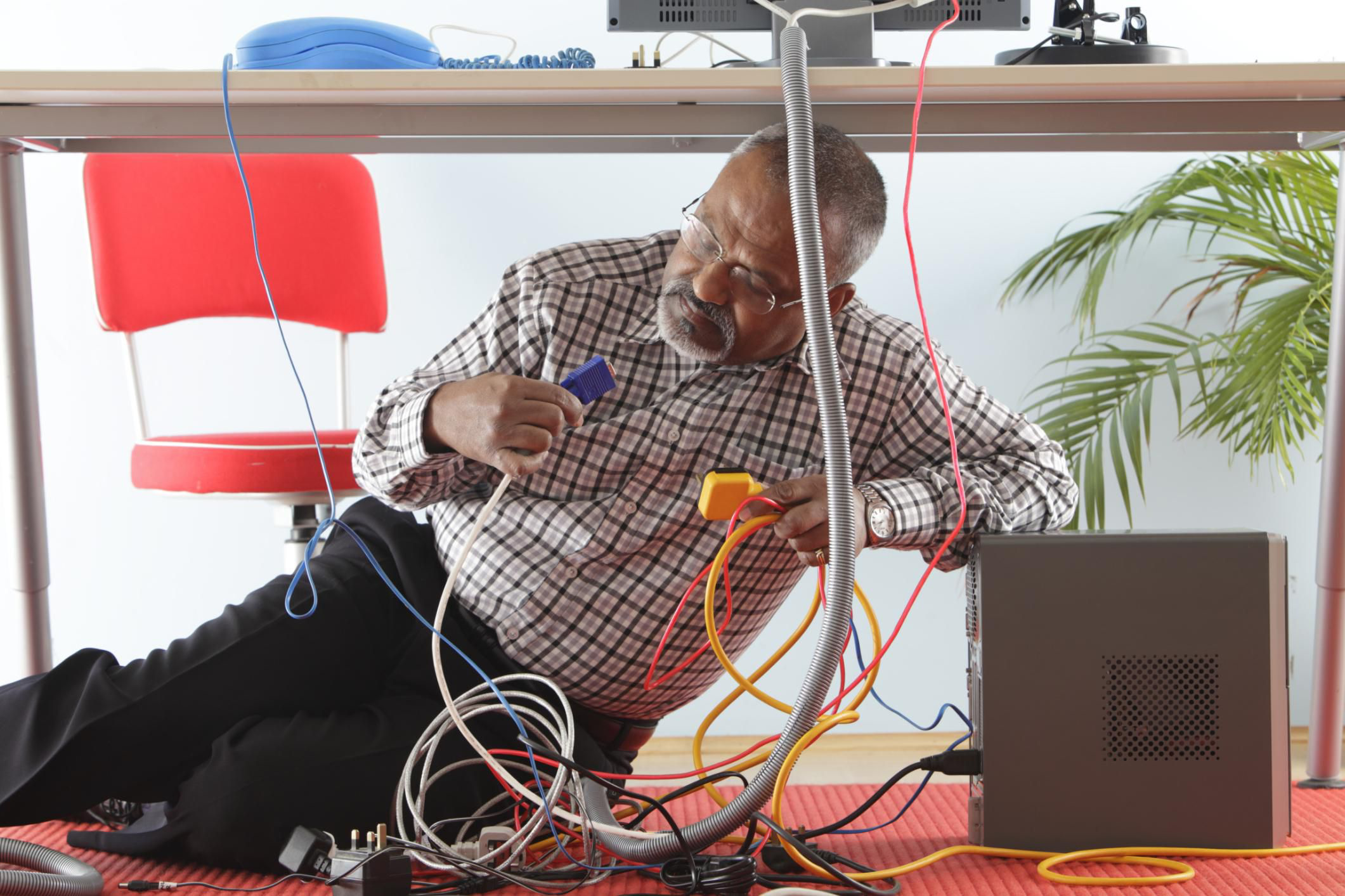 Waves made this possible
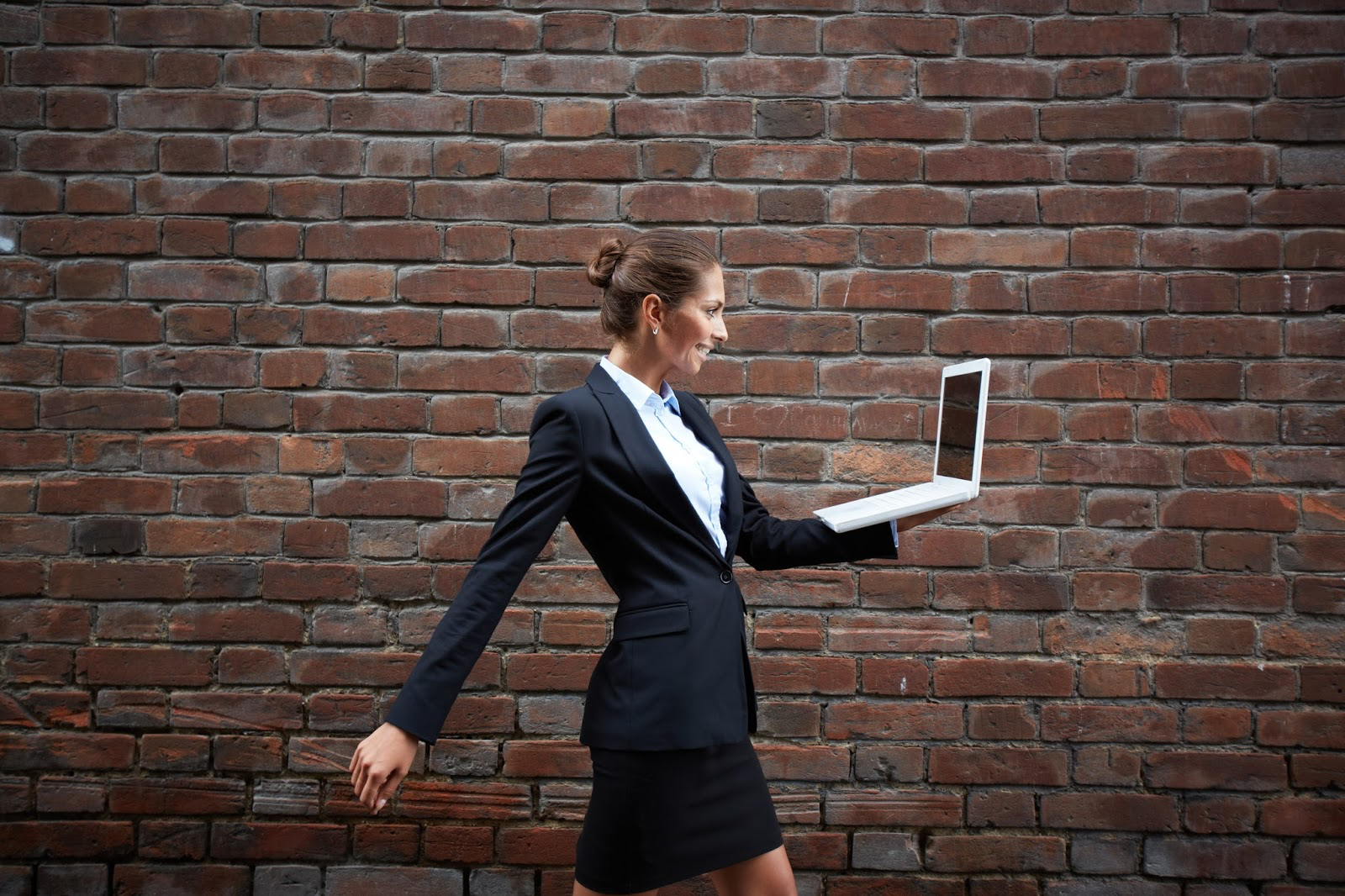 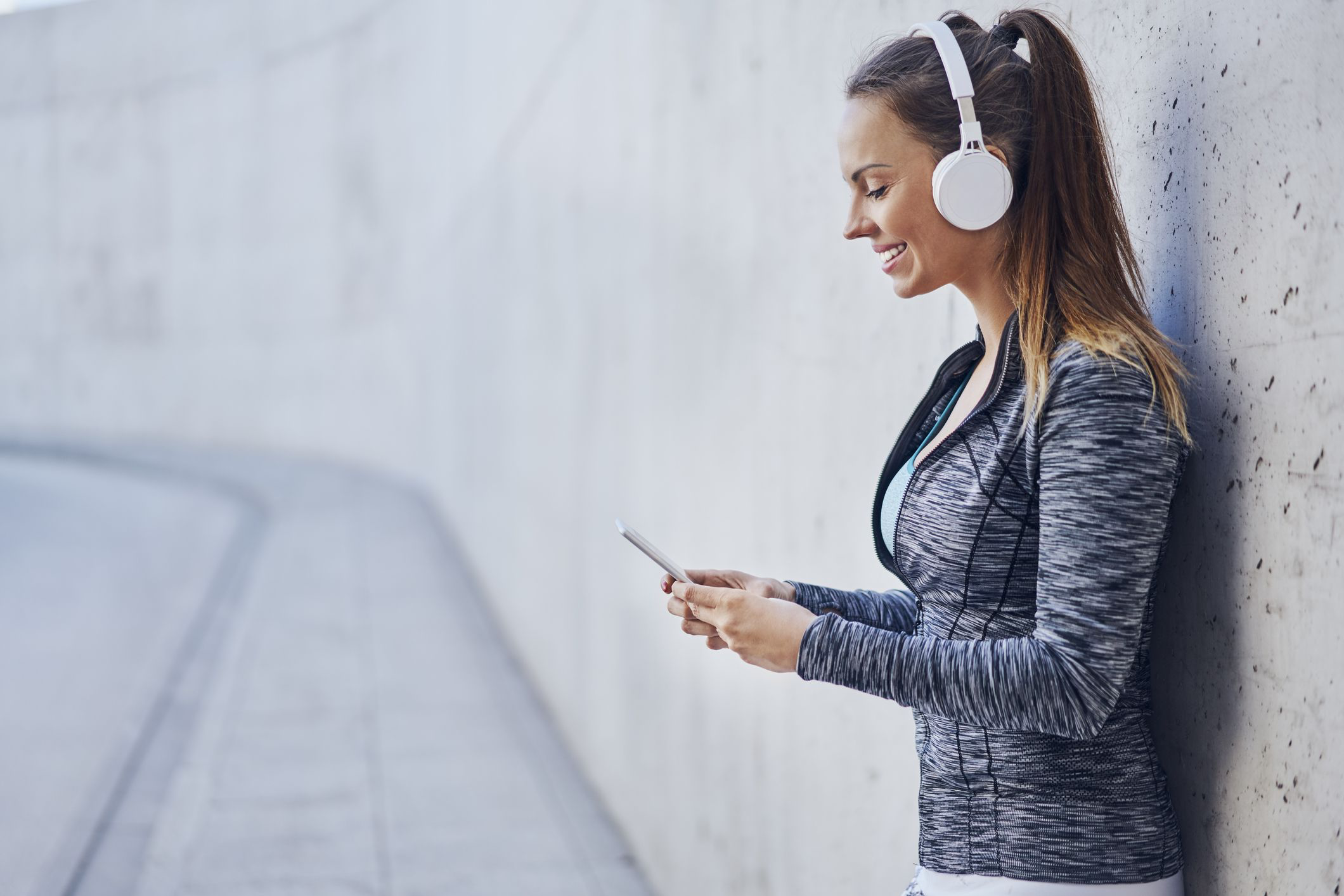 Waves made this possible
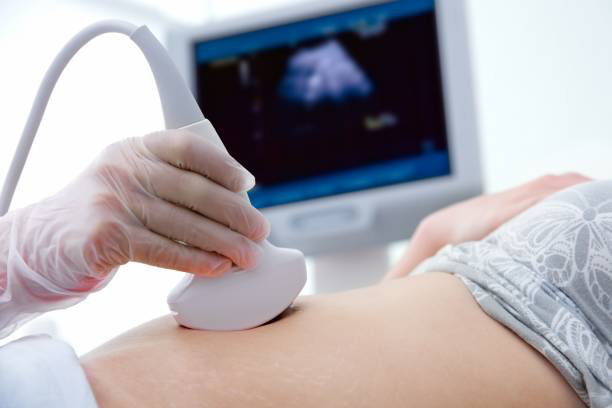 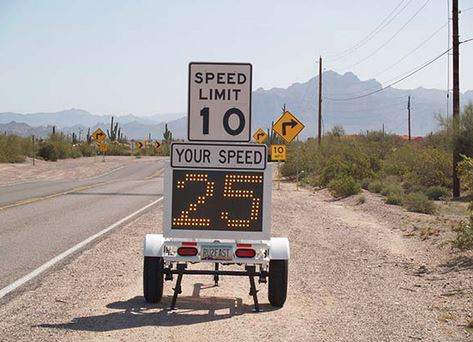 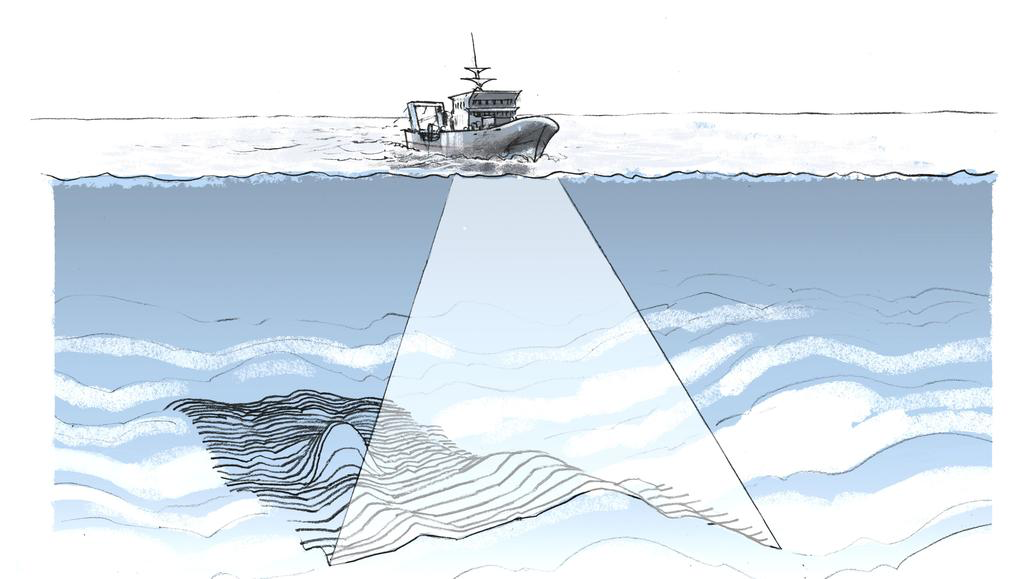 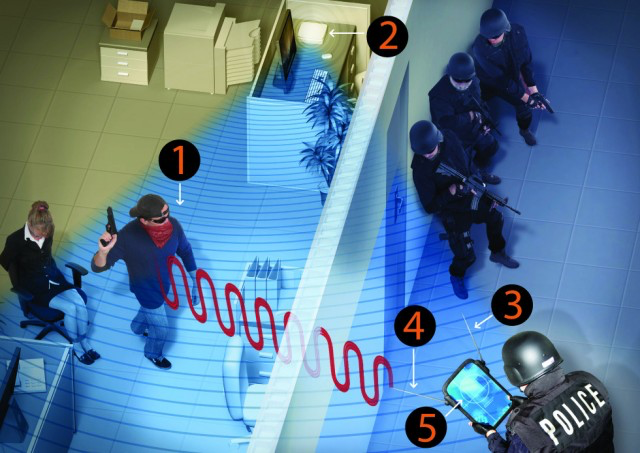 Equation of waves in time and space
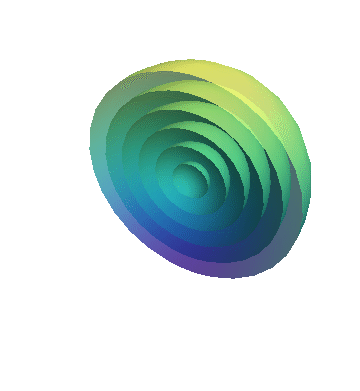 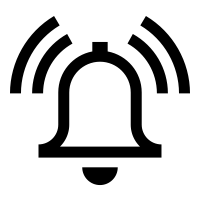 Equation of waves in time and space
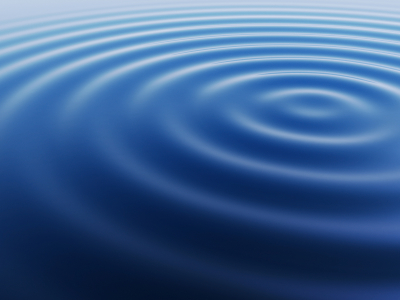 Temporal variation of the wave’s amplitude
Equation of waves in time and space
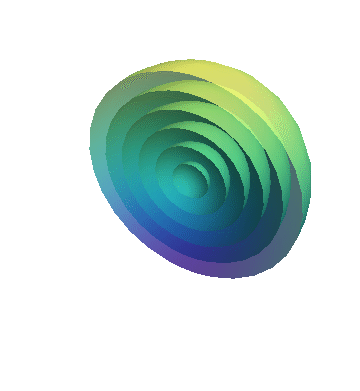 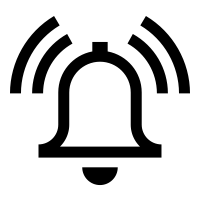 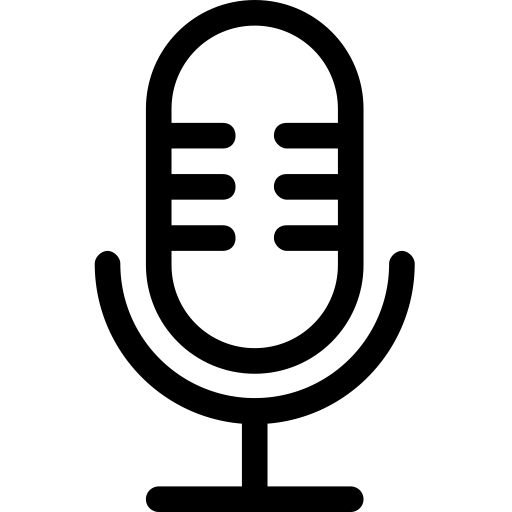 Frequency, Amplitude, and Phase
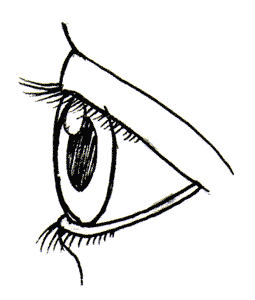 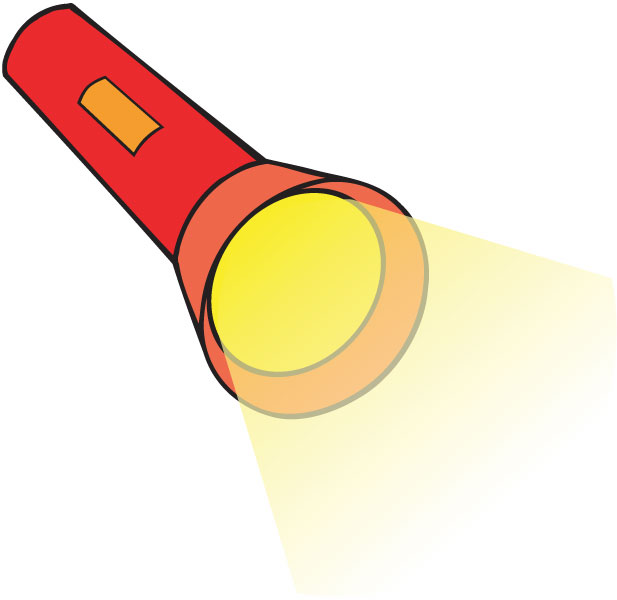 Frequency, Amplitude, and Phase
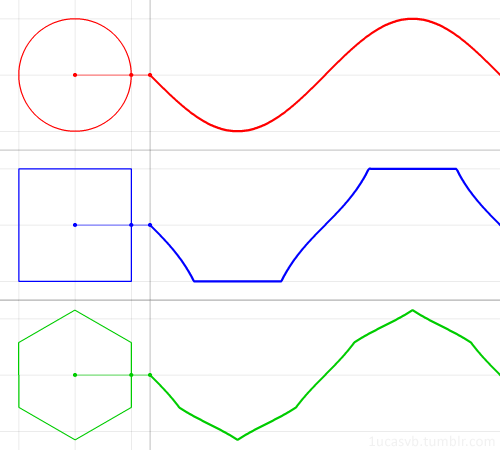 Time
Frequency, Amplitude, and Phase
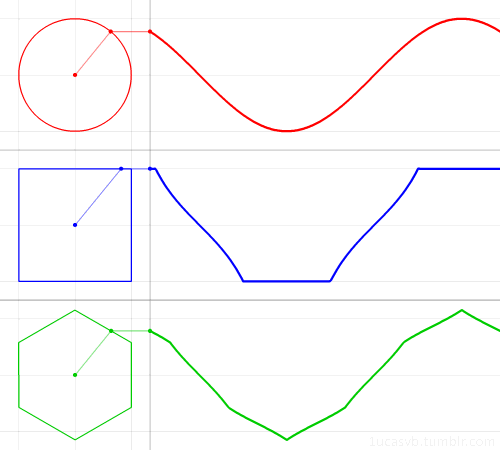 A
𝚹
Phase
time = t second
Equation of waves in time and space
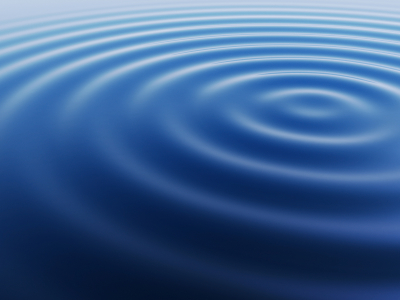 Equation of waves in time and space
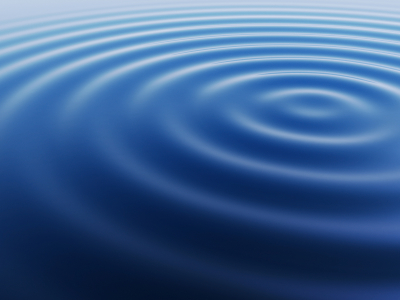 Equation of waves in time and space
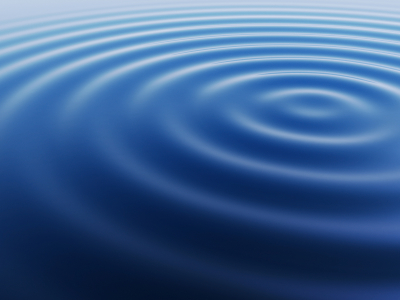 Equation of waves in time and space
Equation of waves in time and space
Amplitude here
is a delayed version of
the amplitude here.
Equation of waves in time and space
Amplitude here
is a delayed version of
the amplitude here.
Equation of waves in time and space
Amplitude here
The delay depends
on the distance.
is a delayed version of
the amplitude here.
Equation of waves in time and space
Amplitude here
The delay depends
on the distance.
is a delayed version of
the amplitude here.
Equation of waves in time and space
Amplitude here
The delay depends
on the distance.
is a delayed version of
the amplitude here.
Why is this negative?
Equation of waves in time and space
Equation of waves in time and space
Equation of waves in time and space
Equation of waves in time and space
Equation of waves in time and space
Model for a signal (frequency, amplitude, and phase)
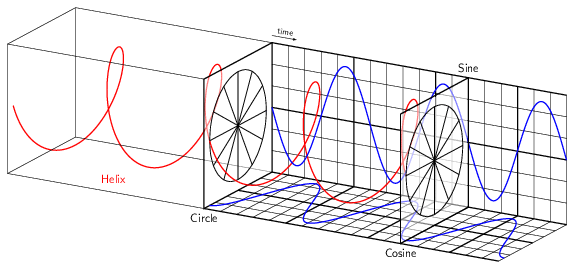 Presenting real signal with the complex model
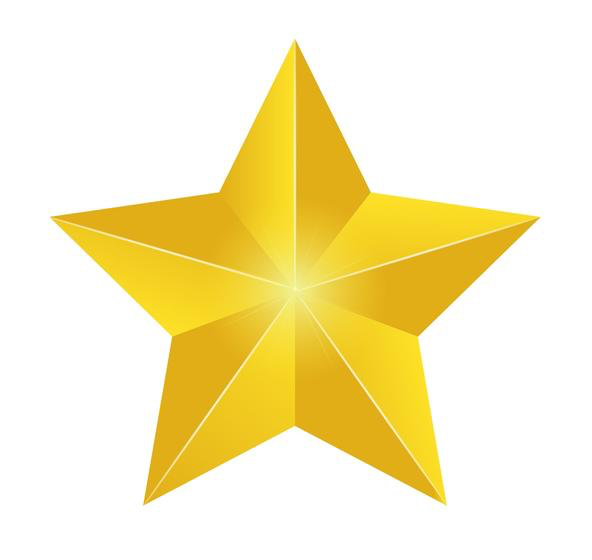 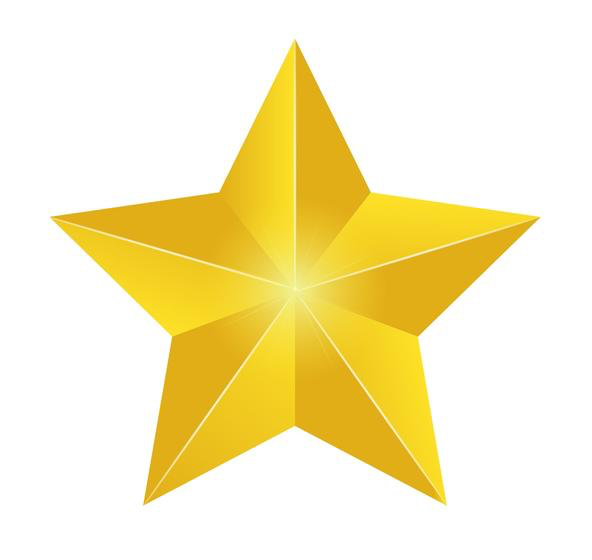 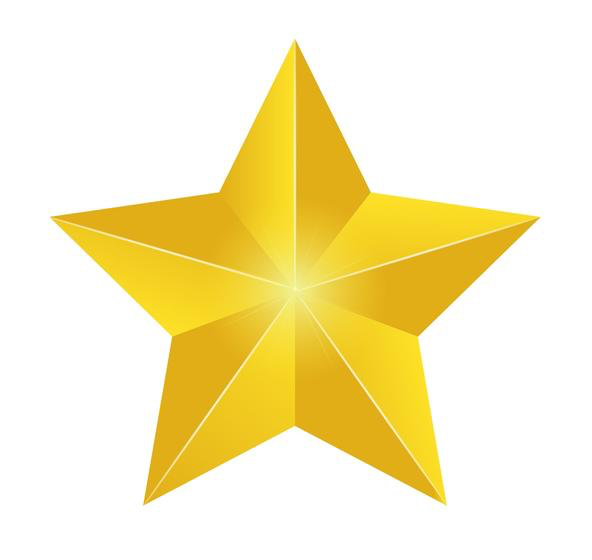 2
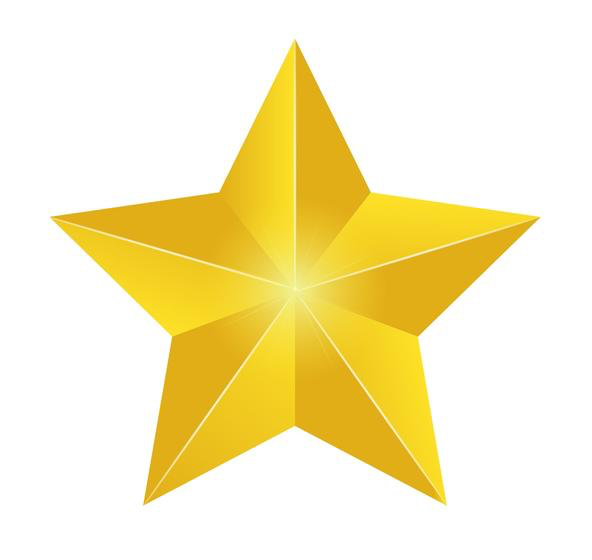 2j
Equation of waves in time and space
Equation of waves in time and space
Time and space
Cycles per sec = frequency = f Hz
Distance per cycle = wavelength = λ meters
Distance per second = speed = C meters/sec
C = f . λ
Speed of sound in air: 343 m/s
Speed of sound in water: 1493 m/s
Speed of sound in iron: 5130 m/s
Speed of electromagnetic waves: 3*108 m/s
(~ a million times faster than sound)
Time and space
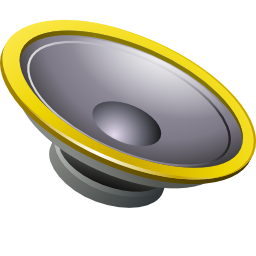 Time and space
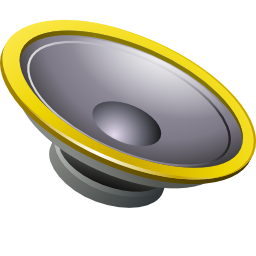 Time and space
Distance = d meter
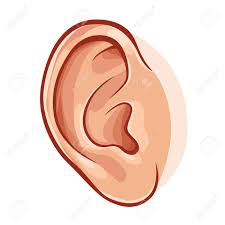 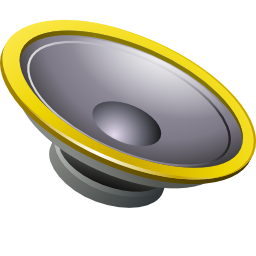 Time and space
Distance = d meter
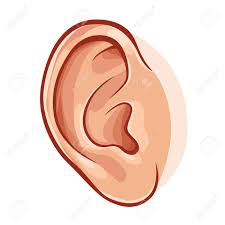 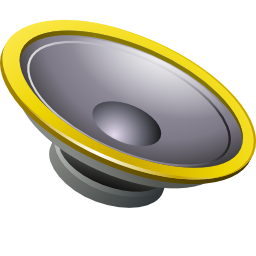 Time and space
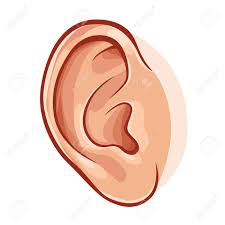 d meter
Distance = d meter
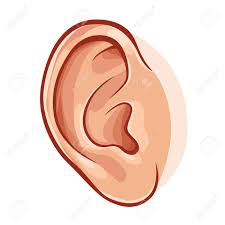 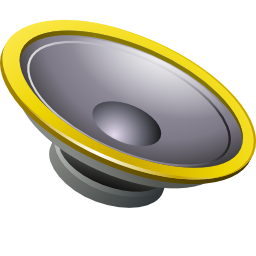 Time and space
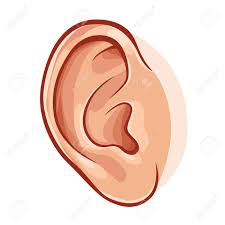 d meter
Distance = d meter
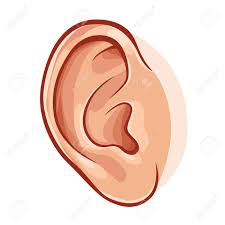 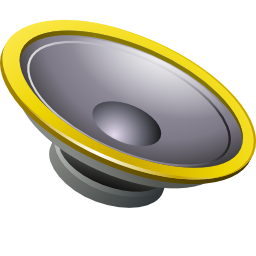 Time and space
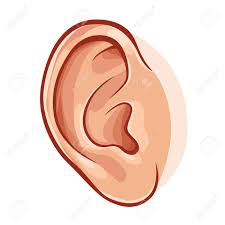 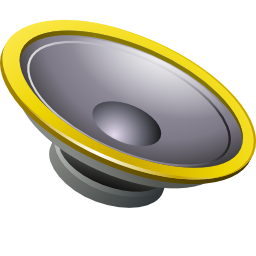 Time and space
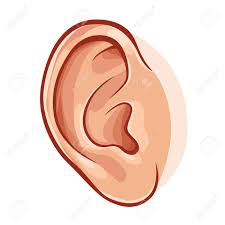 X meters
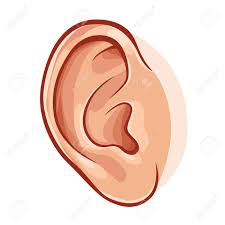 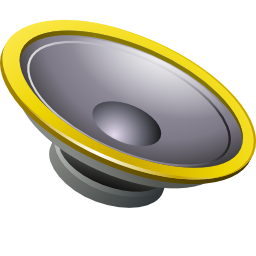 Time and space
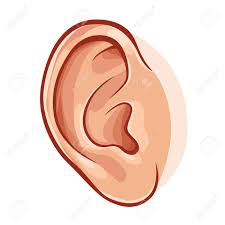 X meters
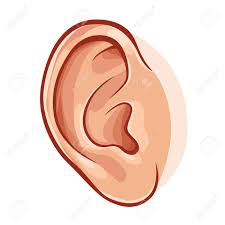 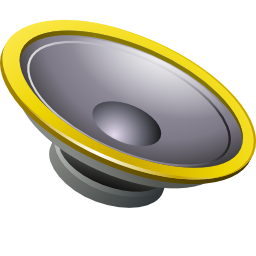 Time and space
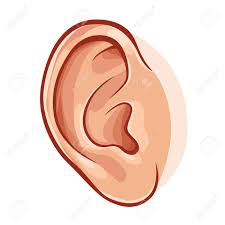 X meters
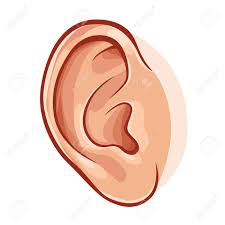 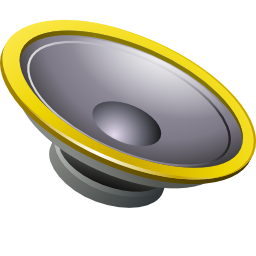 Time and space
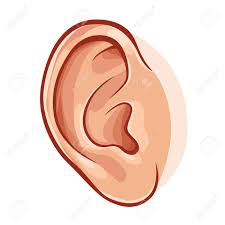 X meters
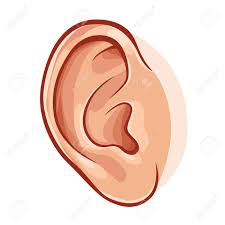 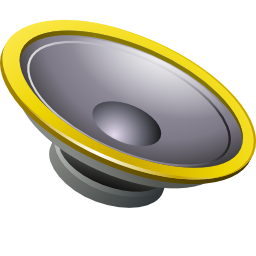 Time and space
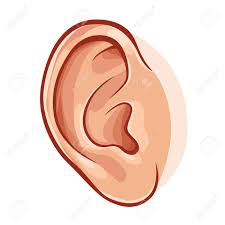 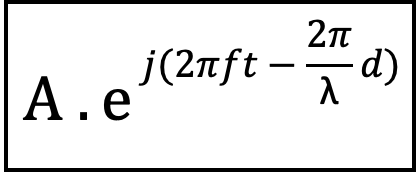 X meters
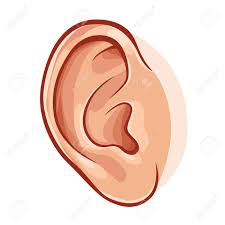 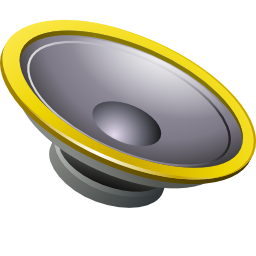 Reflection of waves
Reflection
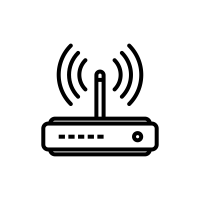 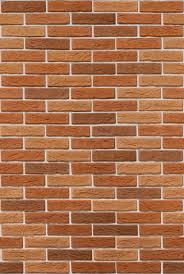 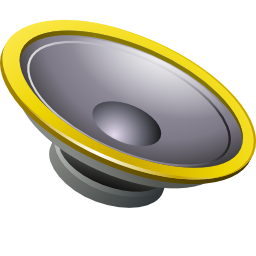 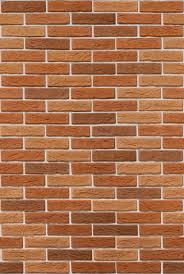 Reflection
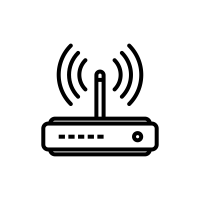 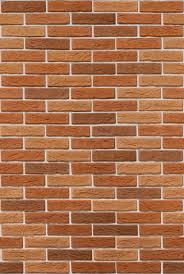 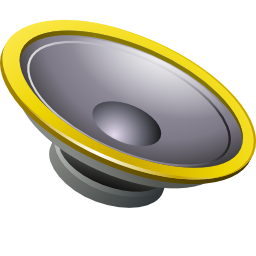 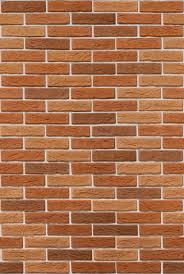 Reflection
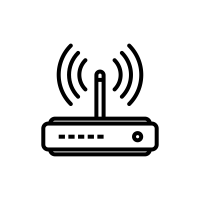 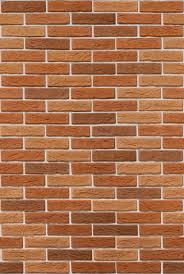 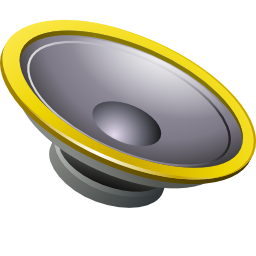 d1
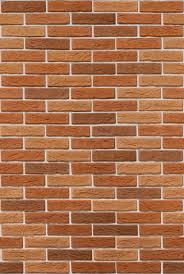 d2
Reflection
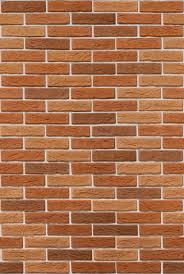 Absorption
+
Reflection
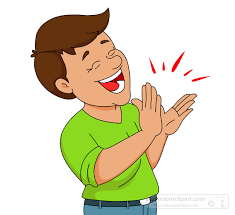 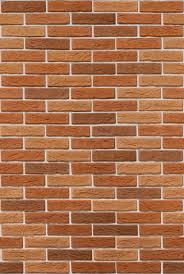 echo
Reflection
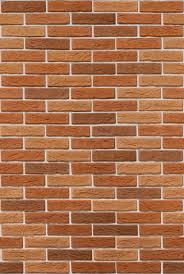 Time = t1
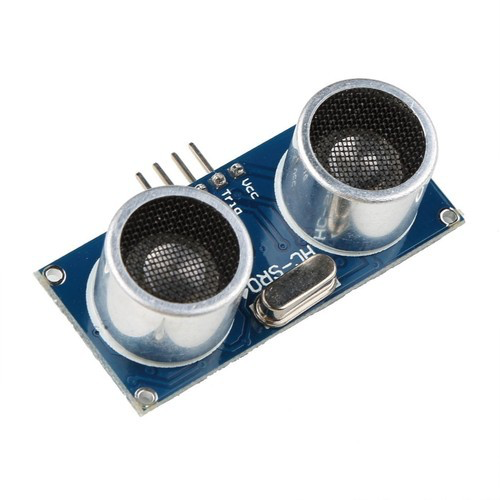 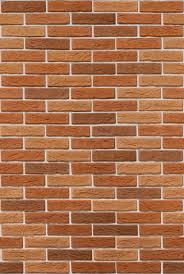 Reflection
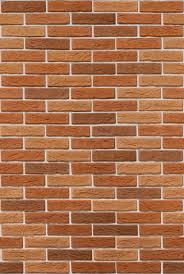 Time = t1
Absorption
+
Reflection
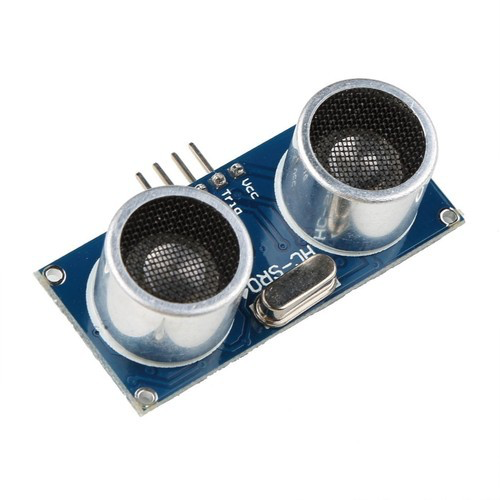 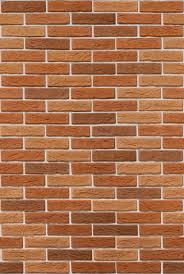 Reflection
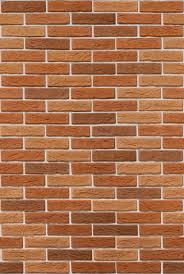 Time = t1
Absorption
+
Reflection
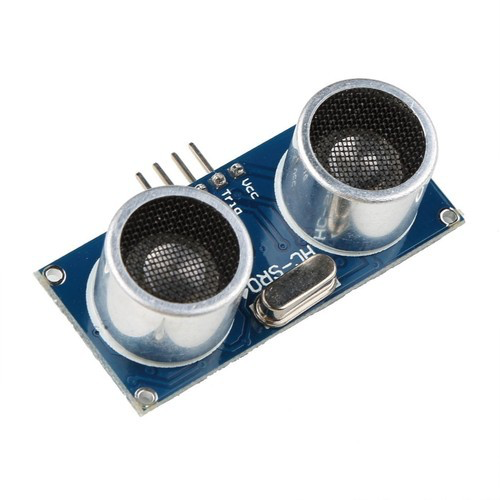 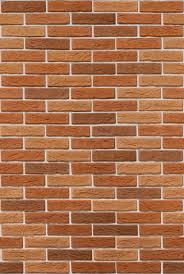 echo
t2
Reflection
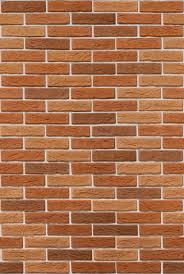 Time = t1
Absorption
+
Reflection
d
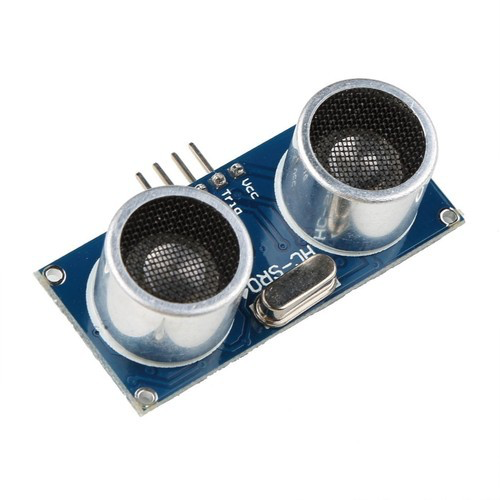 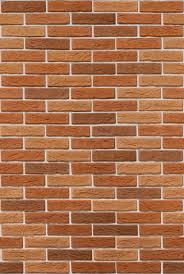 echo
t2
Sound travelled (2d) distance
Reflection
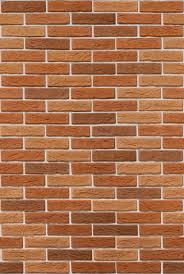 Time = t1
Absorption
+
Reflection
d
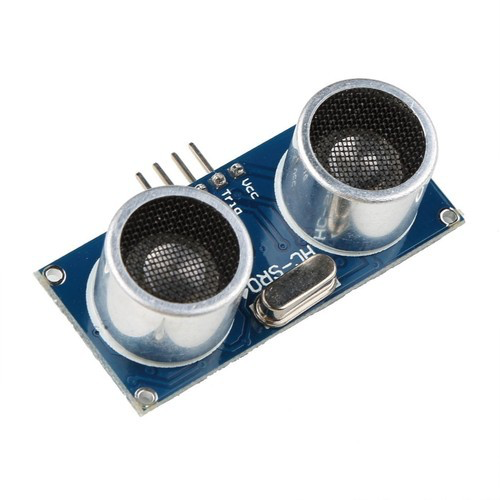 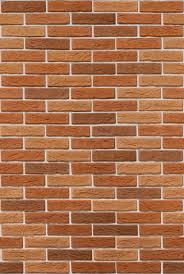 echo
t2
Sound travelled (2d) distance
C.(t2-t1) = 2d
Reflection
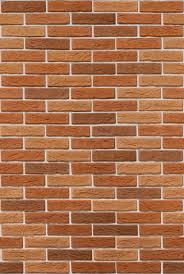 Time = t1
Absorption
+
Reflection
d
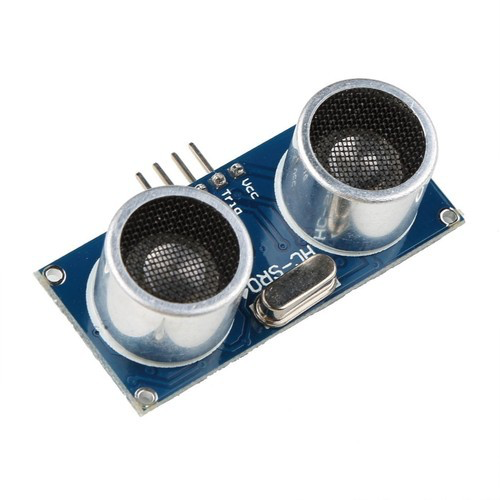 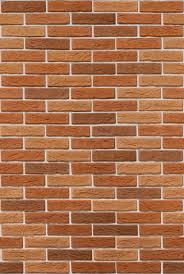 Echolocation
echo
t2
Sound travelled (2d) distance
C.(t2-t1) = 2d
Echolocation in nature
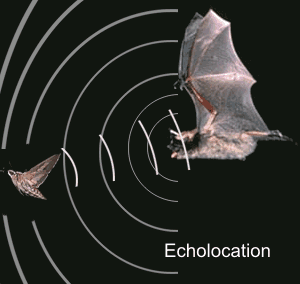 Bat
Echolocation in nature
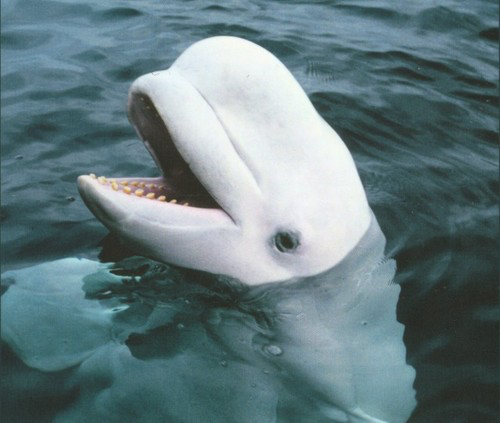 Beluga whale
Waves for gesture detection
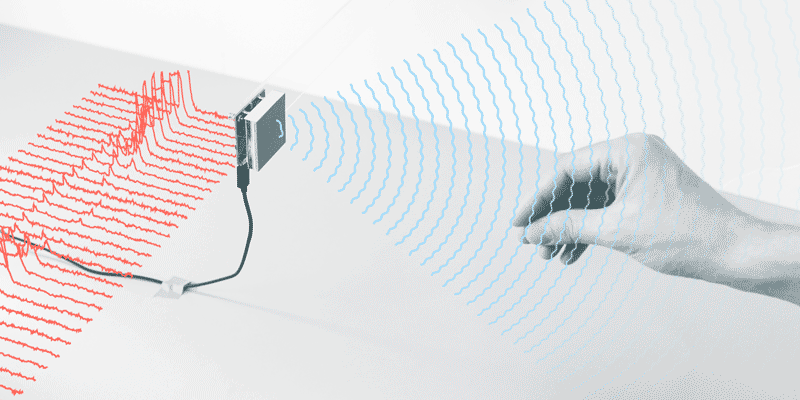 LiDAR (Light Detection and Ranging)
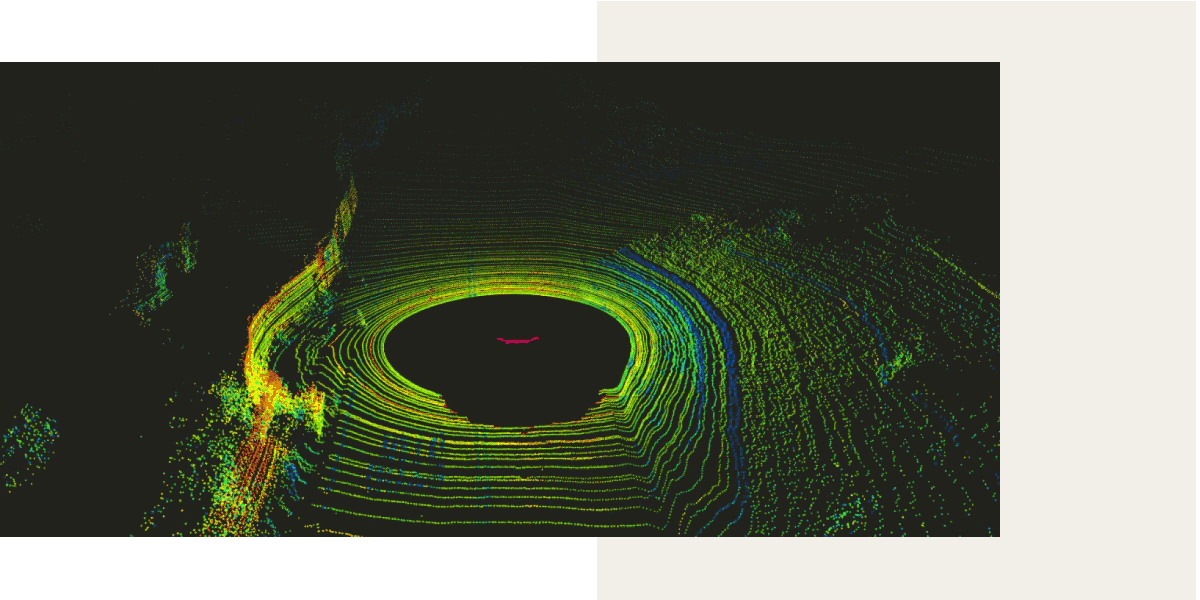 61
LiDAR (Light Detection and Ranging)
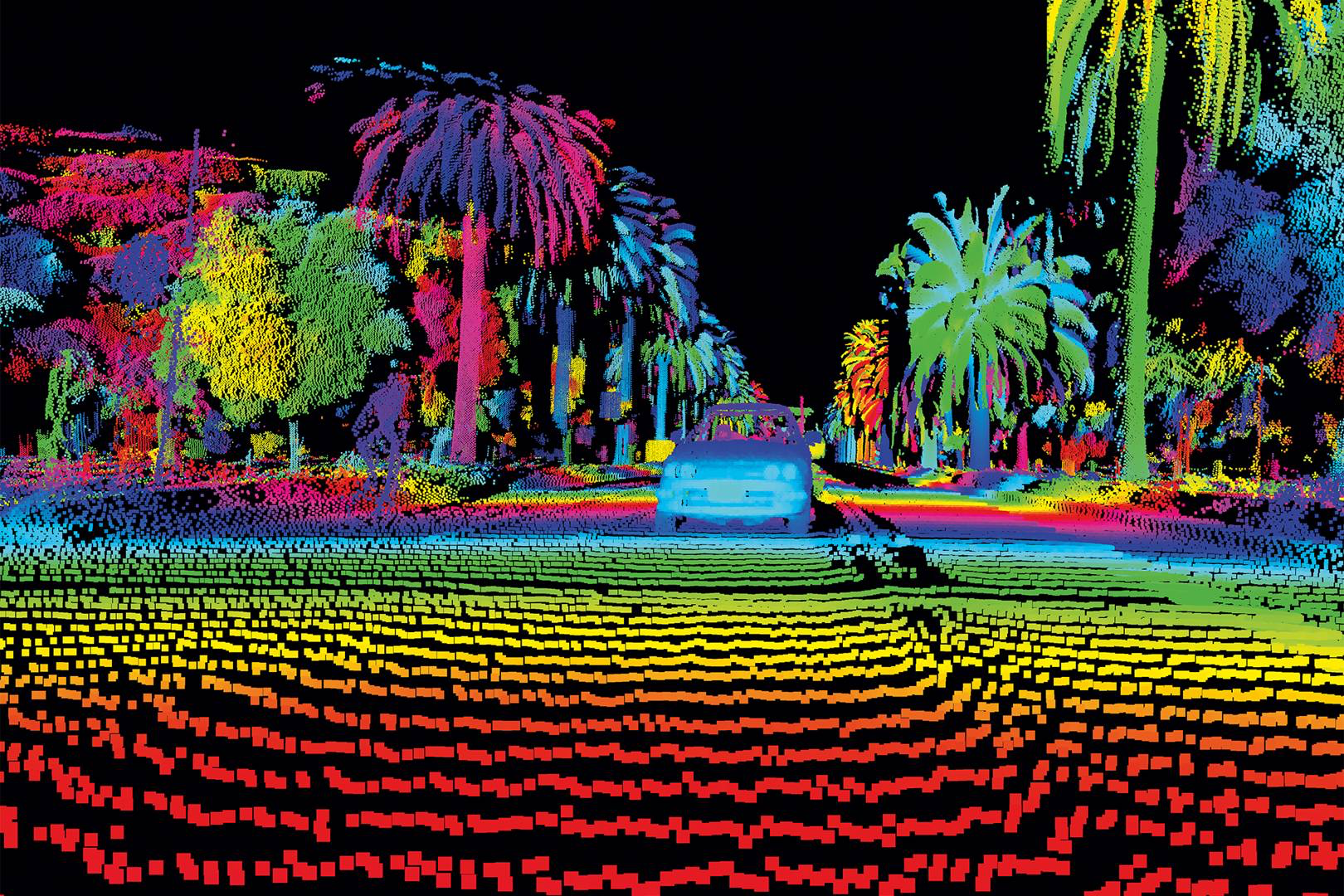 62
Acoustic imaging
Acoustic imaging
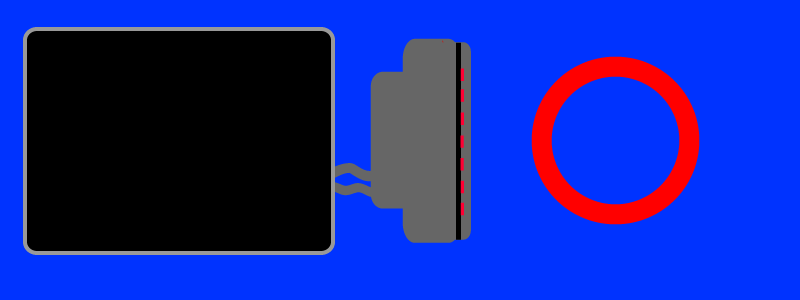 Sonogram
Acoustic imaging
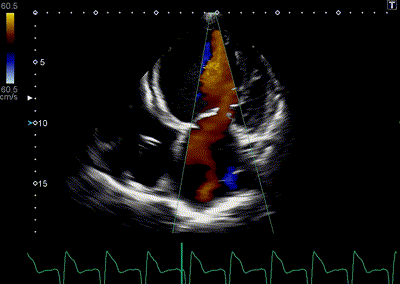 Sonogram
Multipath
Multipath
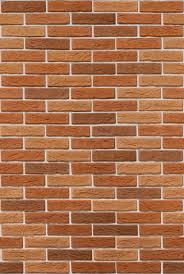 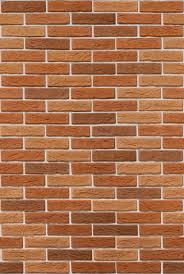 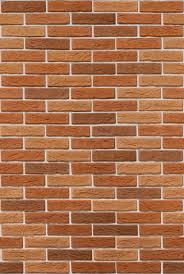 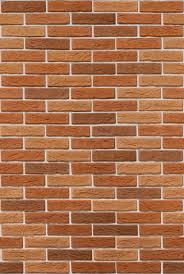 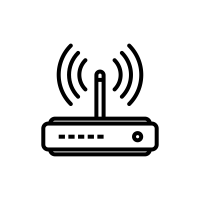 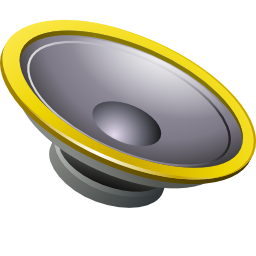 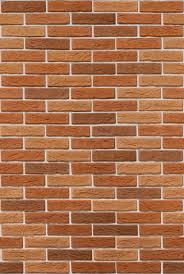 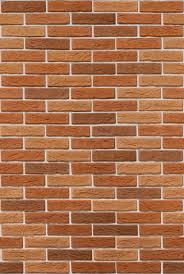 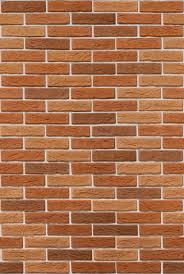 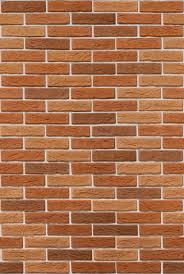 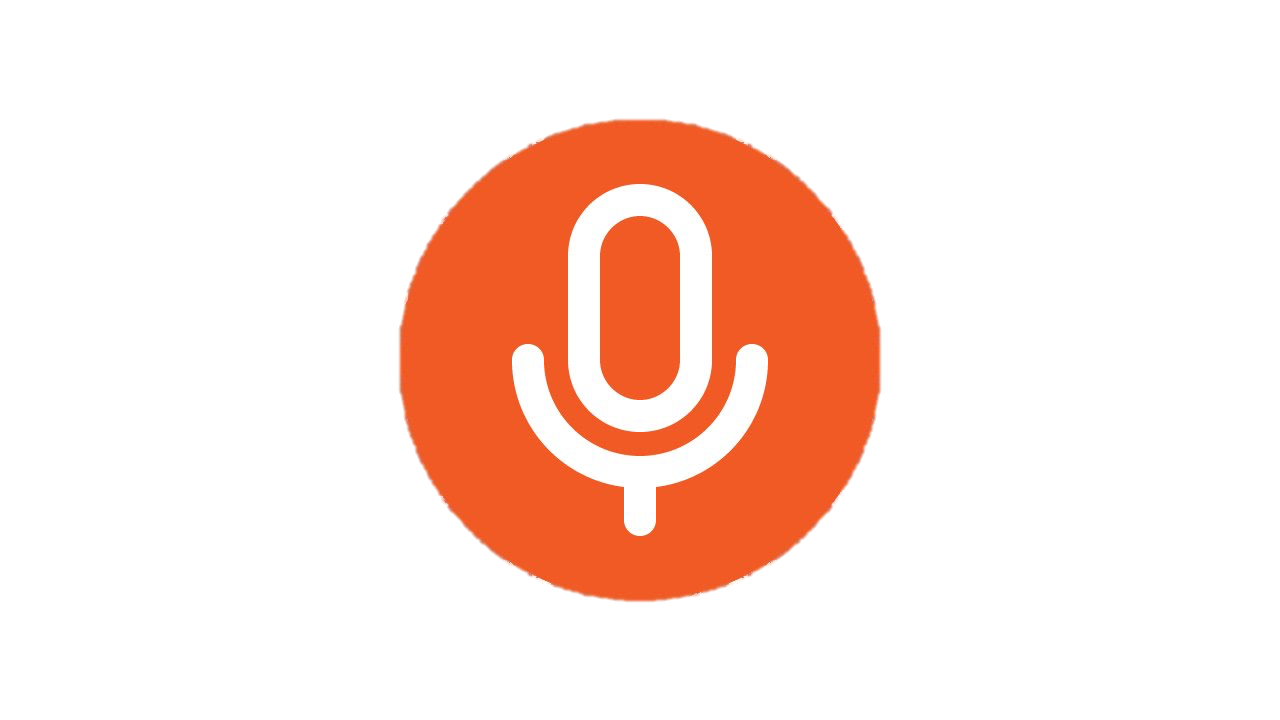 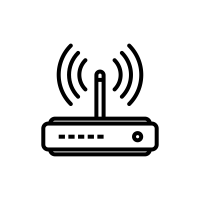 Multipath
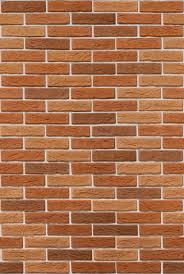 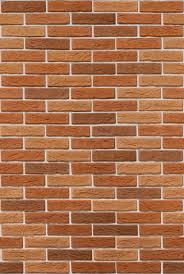 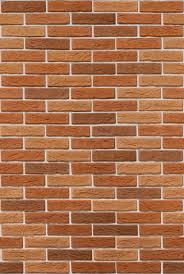 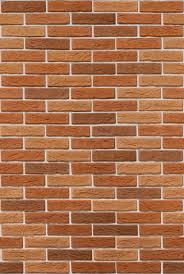 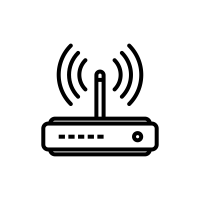 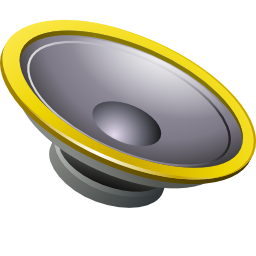 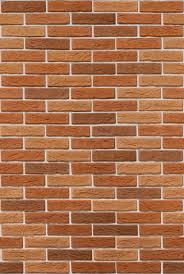 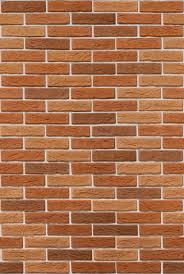 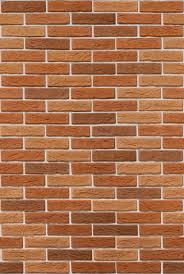 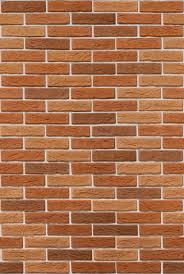 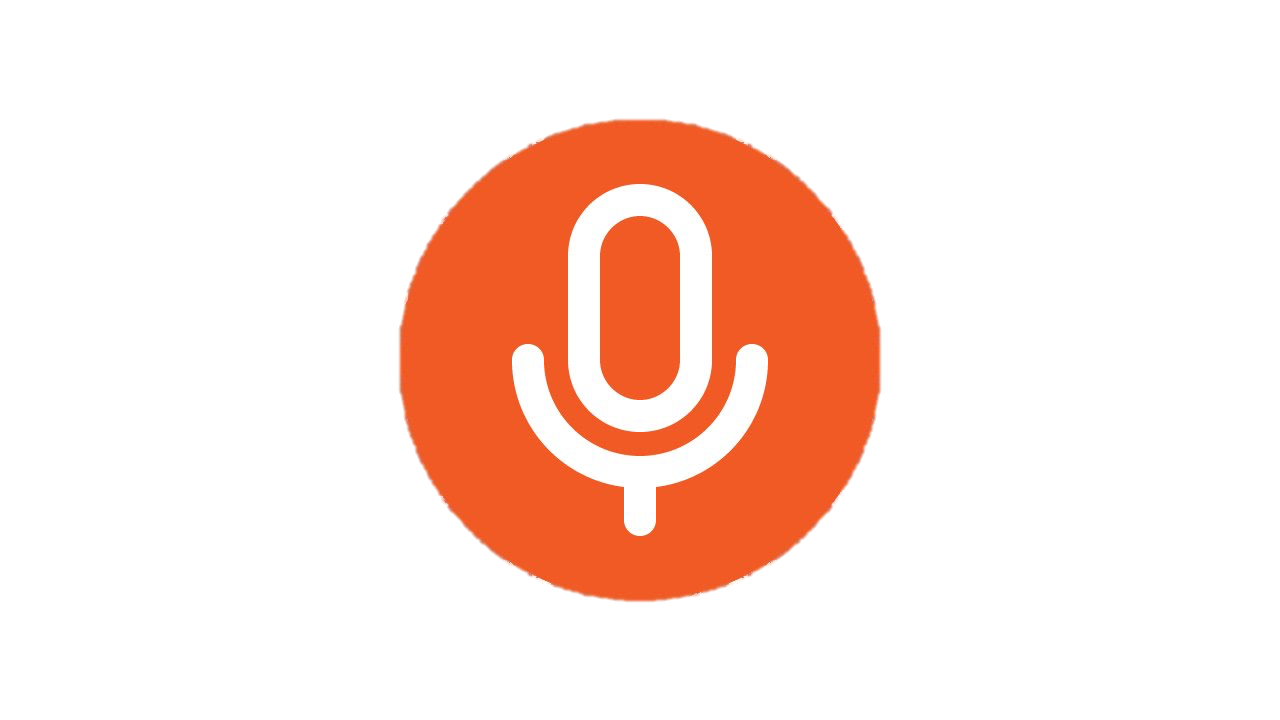 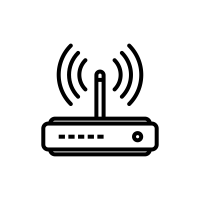 Multipath: Convolution
Amplitude
Time (sec)
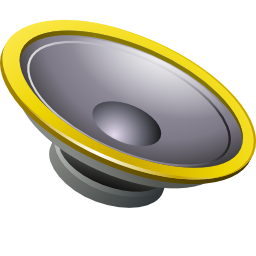 1.25
1.00
0.75
0.00
0.50
0.25
Multipath: Convolution
Amplitude
Amplitude
Time (sec)
Time (sec)
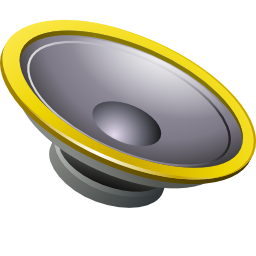 1.25
1.25
1.00
1.00
0.75
0.75
0.00
0.00
0.50
0.50
0.25
0.25
Direct path
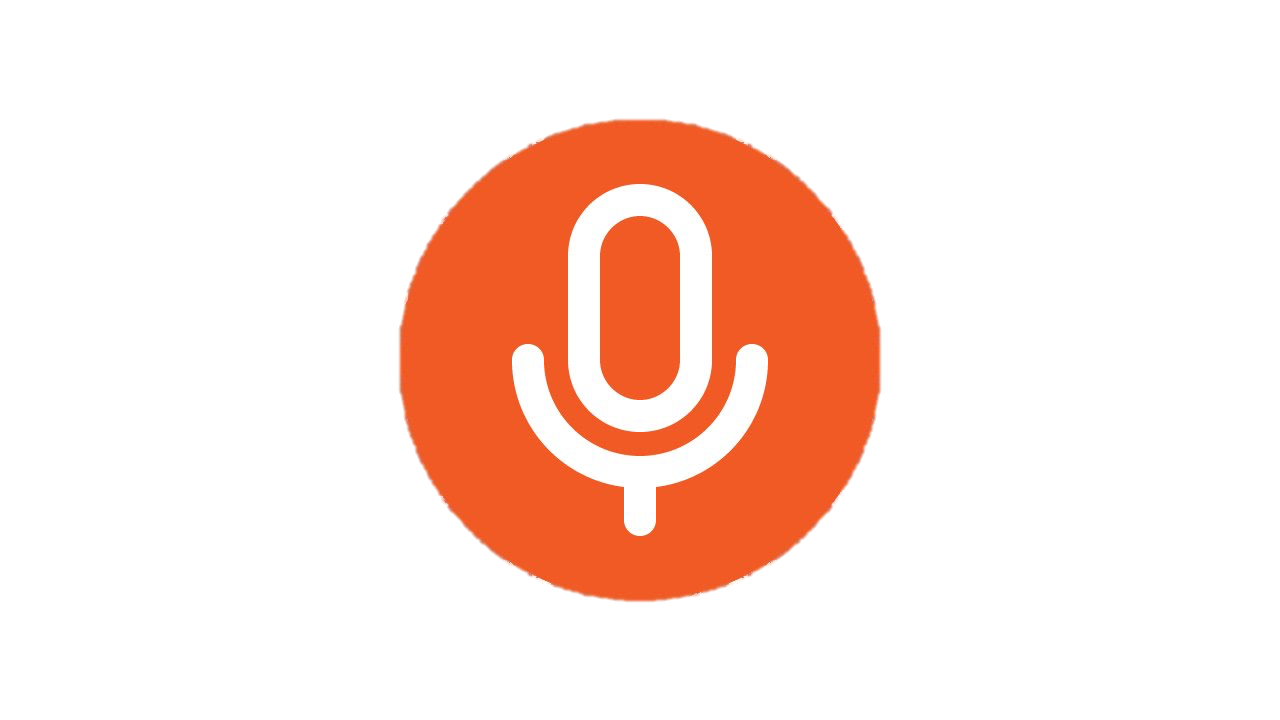 Multipath: Convolution
Amplitude
Amplitude
Time (sec)
Time (sec)
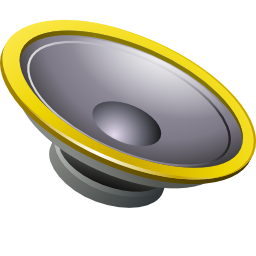 1.25
1.25
1.00
1.00
0.75
0.75
0.00
0.00
0.50
0.50
0.25
0.25
Direct path
Echo
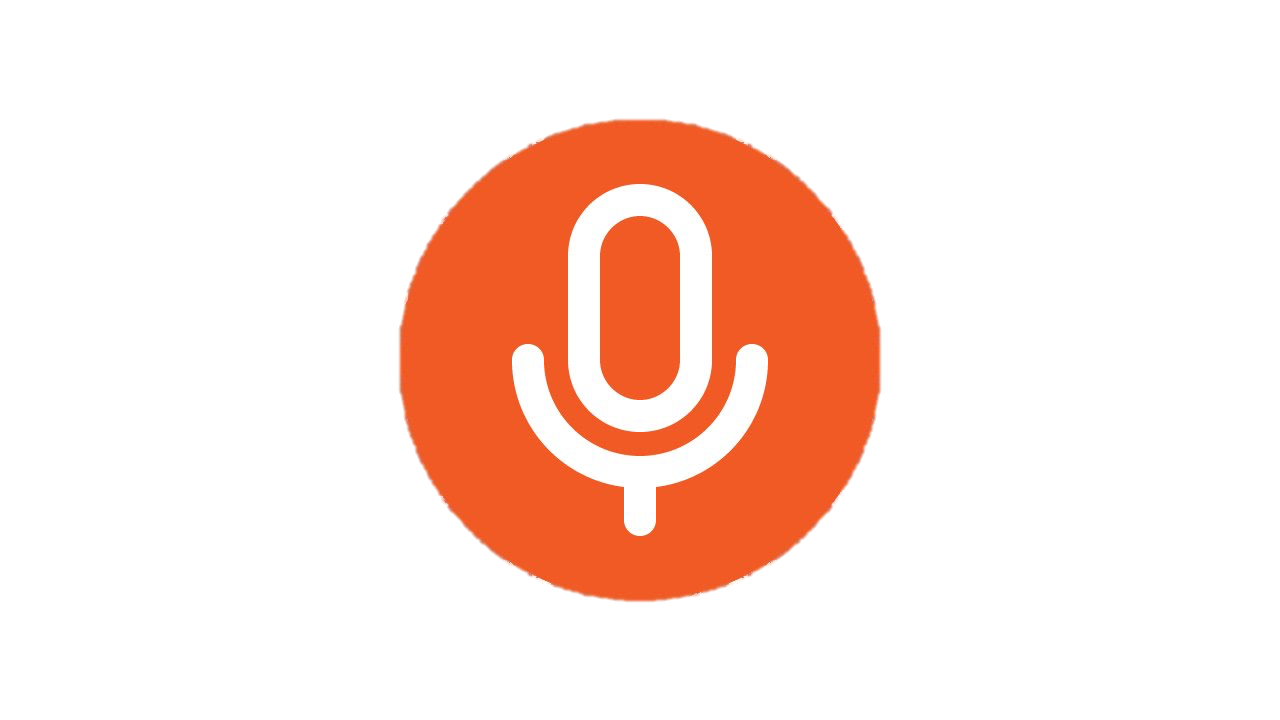 Multipath: Convolution
Amplitude
Amplitude
Time (sec)
Time (sec)
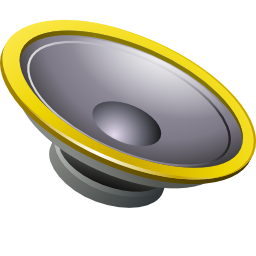 1.25
1.25
1.00
1.00
0.75
0.75
0.00
0.00
0.50
0.50
0.25
0.25
Direct path
Echo
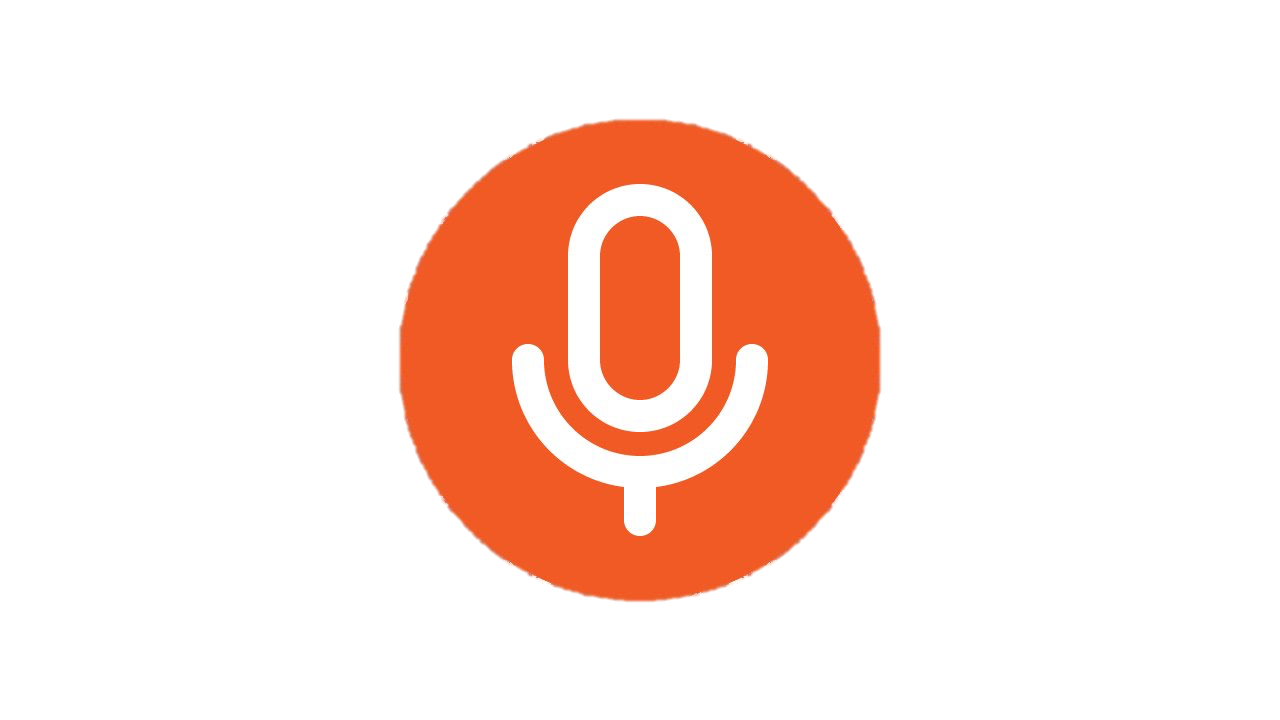 Multipath: Convolution
Amplitude
Amplitude
Time (sec)
Time (sec)
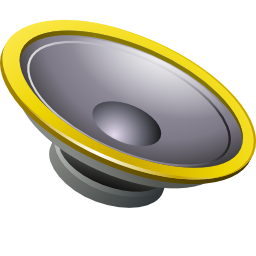 1.25
1.25
1.00
1.00
0.75
0.75
0.00
0.00
0.50
0.50
0.25
0.25
Direct path
Echo
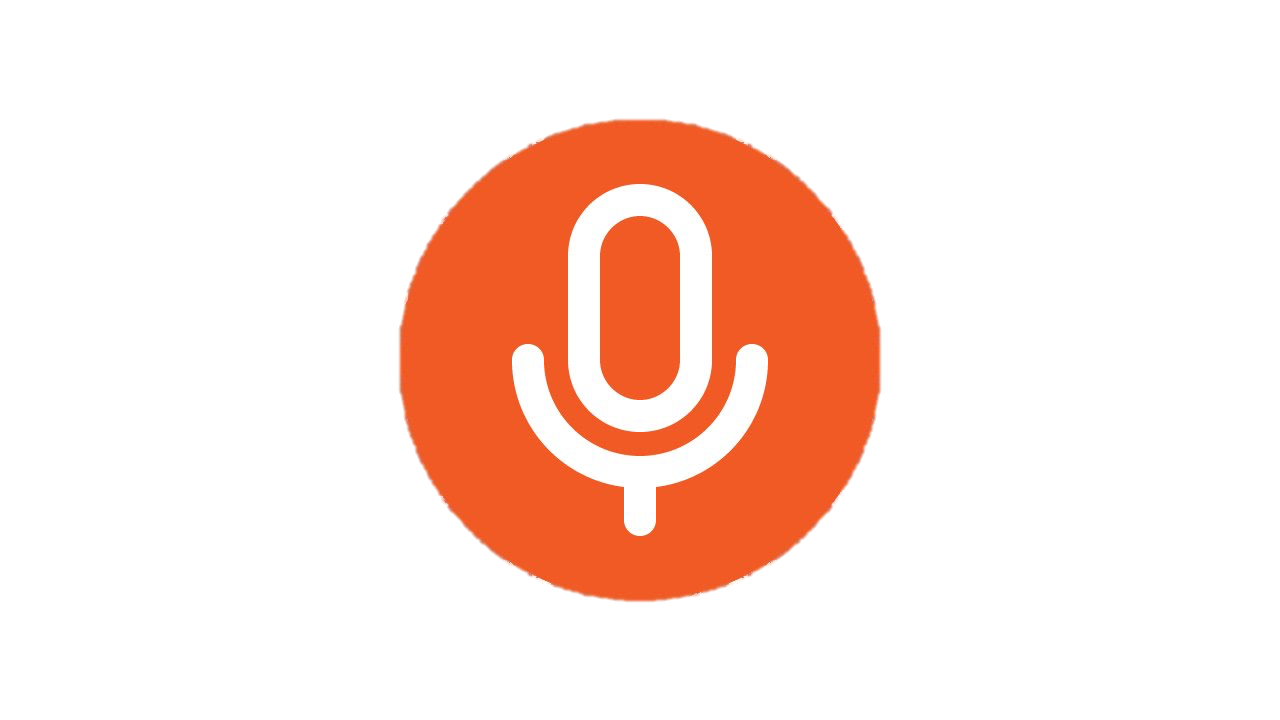 Multipath: Convolution
Amplitude
Amplitude
Time (sec)
Time (sec)
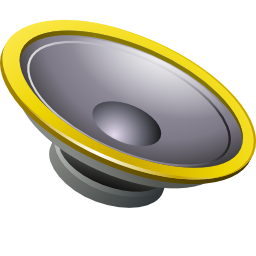 1.25
1.25
1.00
1.00
0.75
0.75
0.00
0.00
0.50
0.50
0.25
0.25
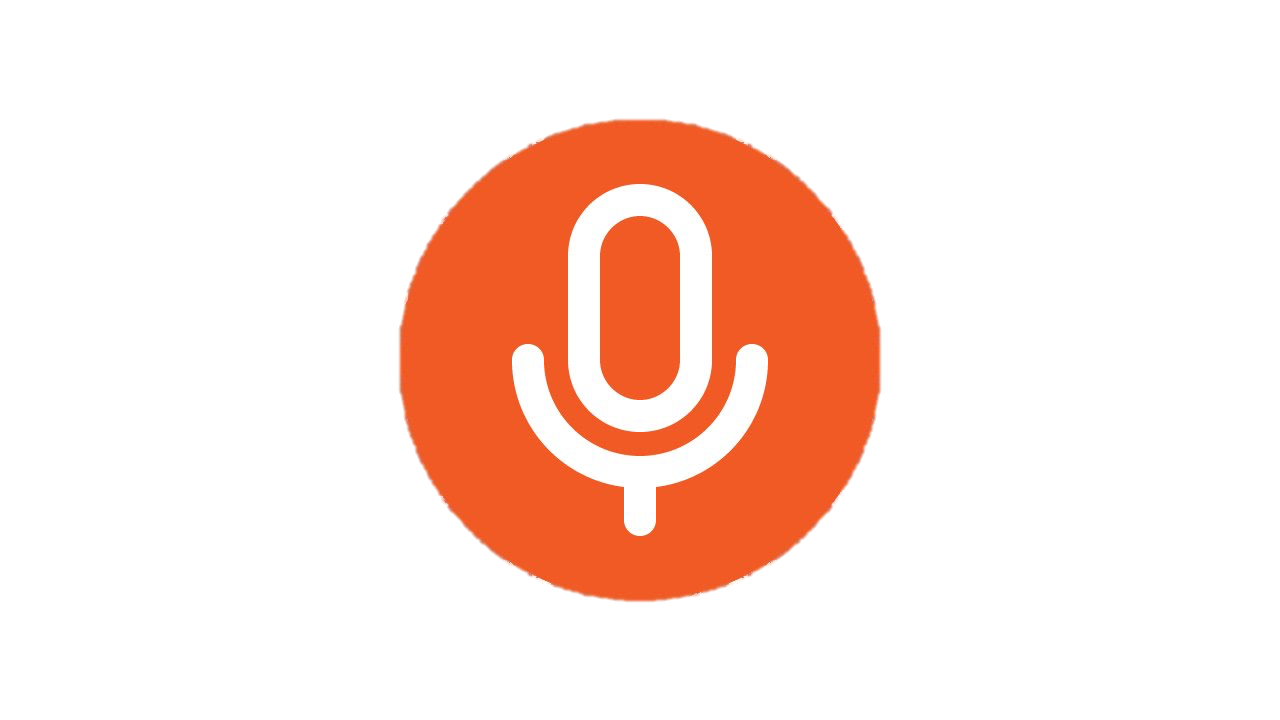 Multipath: Convolution
Amplitude
0.75
0.00
Time (sec)
Multipath: Convolution
Amplitude
0.75
0.00
Time (sec)
Impulse response
Impulse/ Dirac delta function
Amplitude
Environment
(reflections, absorption, attenuation etc.)
Time (sec)
a
Impulse Response
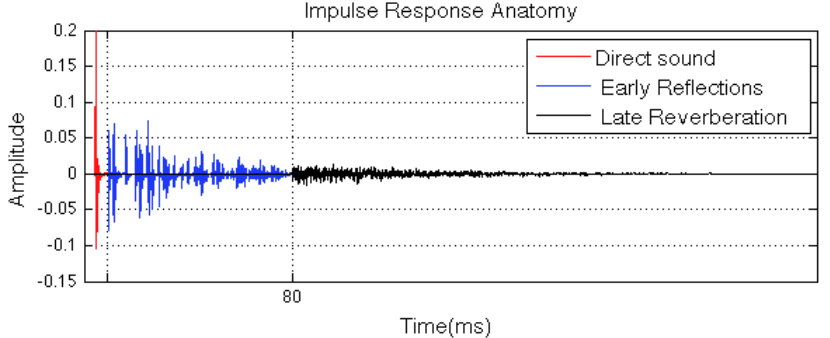 Linear Time Invariant (LTI) System
Linear Time Invariant (LTI) System
Amplitude
0.75
0.00
Time (sec)
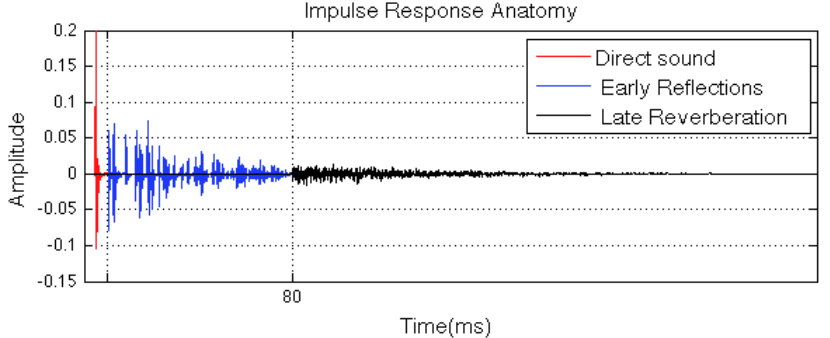 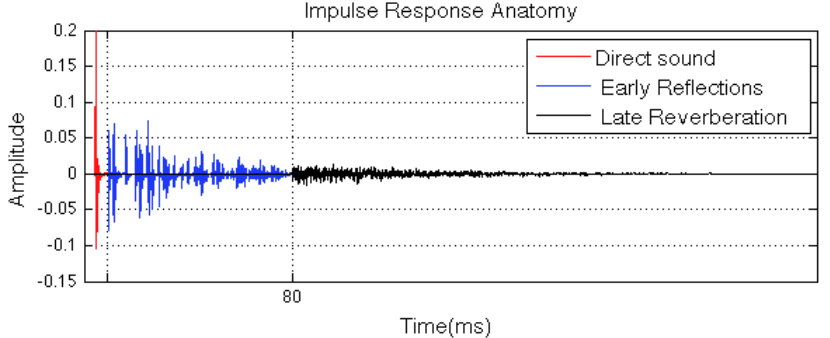 +
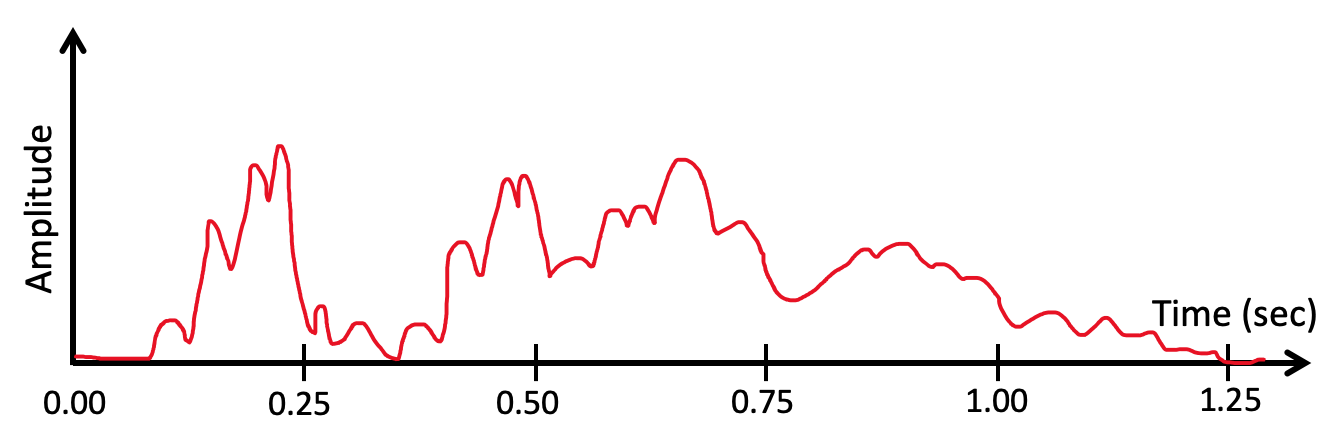 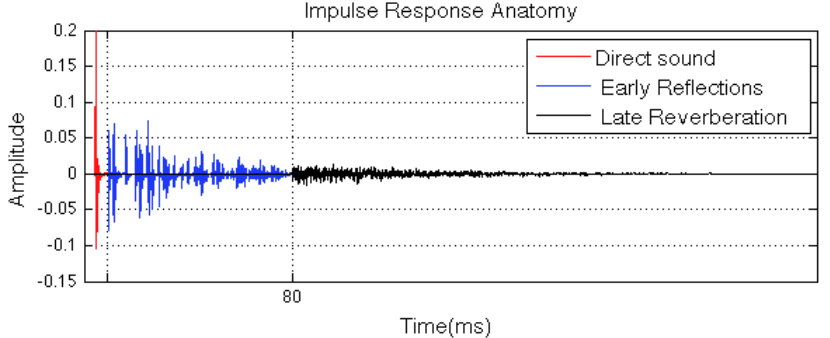 =
+
Impulse response
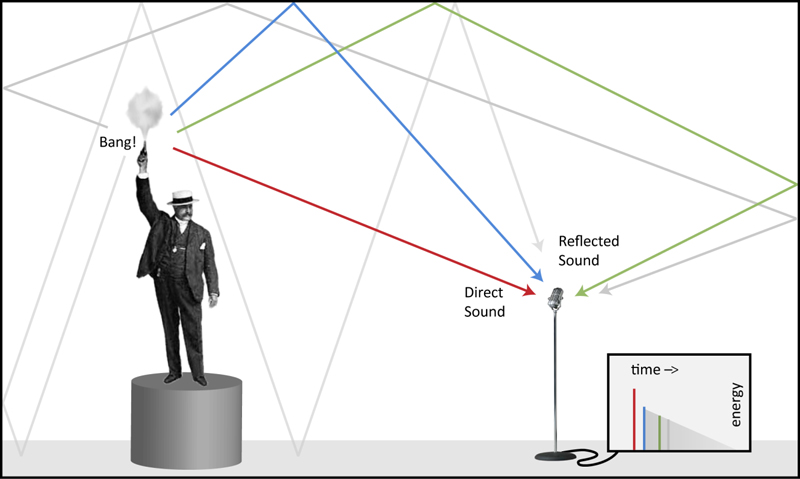 Impulse response
Impulse Response
Impulse
SYSTEM
Impulse response
Impulse Response
Input
SYSTEM
*
Input
Convolution
operator
Convolution operator
Convolution operator: Definition
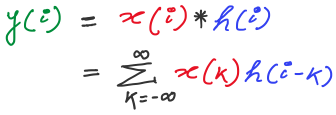 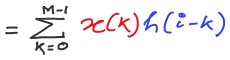 Convolution operator: Properties
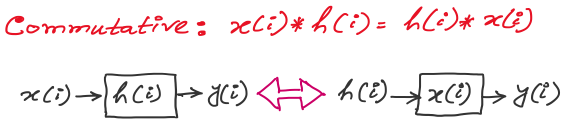 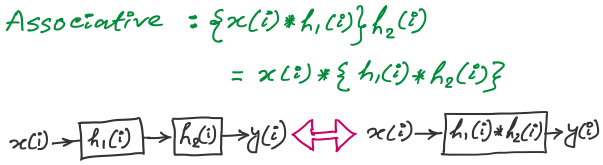 Convolution operator
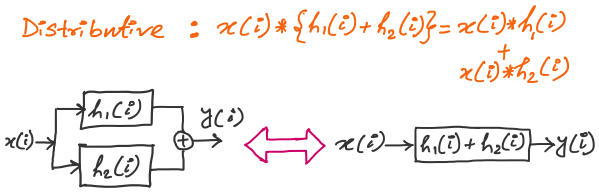 A simple acoustic ranging technique

BeepBeep – SenSys 2007
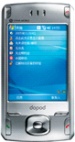 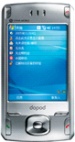 Distance = d
Device A
Device B
Time = t1
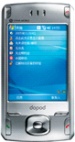 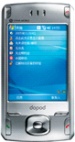 Distance = d
Device A
Device B
Time = t1
Time = t2
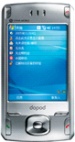 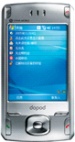 Distance = d
Device A
Device B
Bluetooth/WiFi
Time = t1
Time = t1
Time = t2
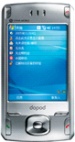 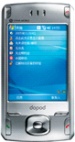 Distance = d
Device A
Device B
Bluetooth/WiFi
Time = t1
Time = t1
Time = t2
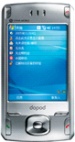 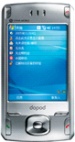 Distance = d
Device A
Device B
d = C . (t2-t1)
Bluetooth/WiFi
Time = t1
Time = t1
Time = t2
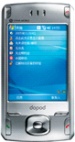 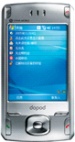 Distance = d
Problem: Clock synchronization
Device A
Device B
d = C . (t2-t1)
The root cause of inaccuracy – three uncertainties
Clock synchronization uncertainty
time
The root cause of inaccuracy – three uncertainties
Clock synchronization uncertainty
Sending uncertainty
time
Sound production and recording
Sound recording with microphone
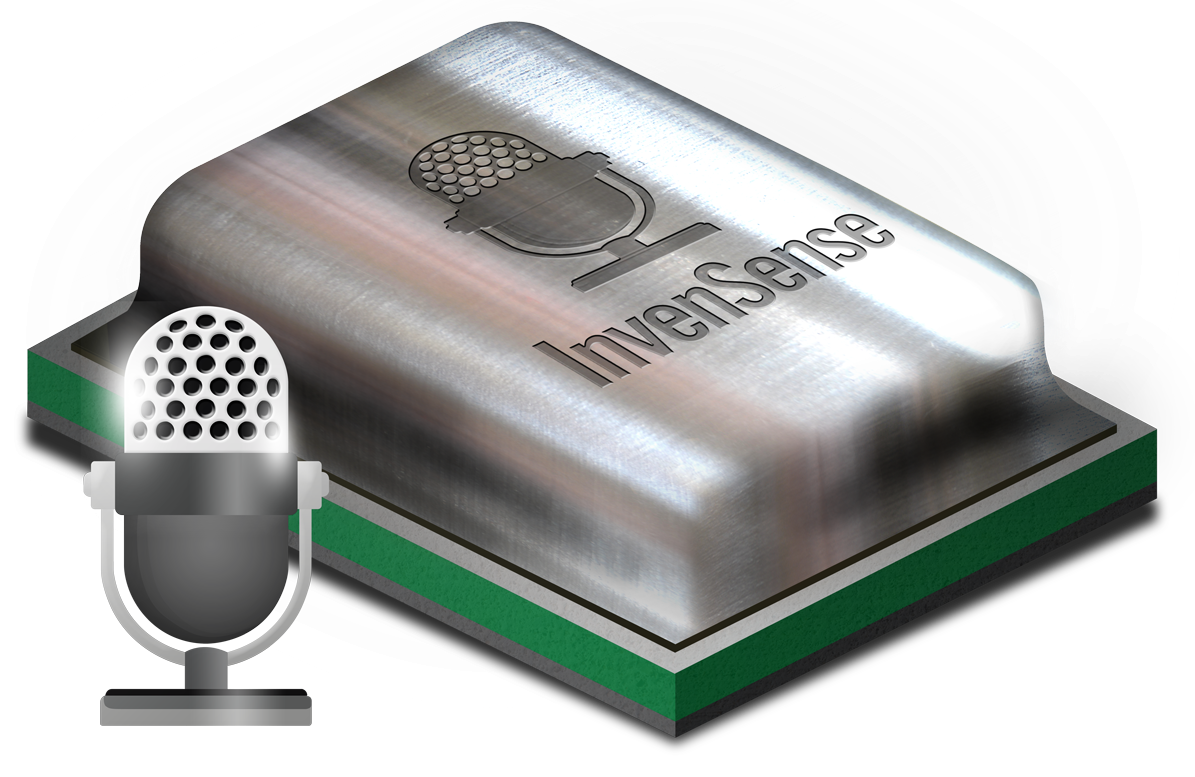 Sound
Sound recording with microphone
Analog signal (voltage)
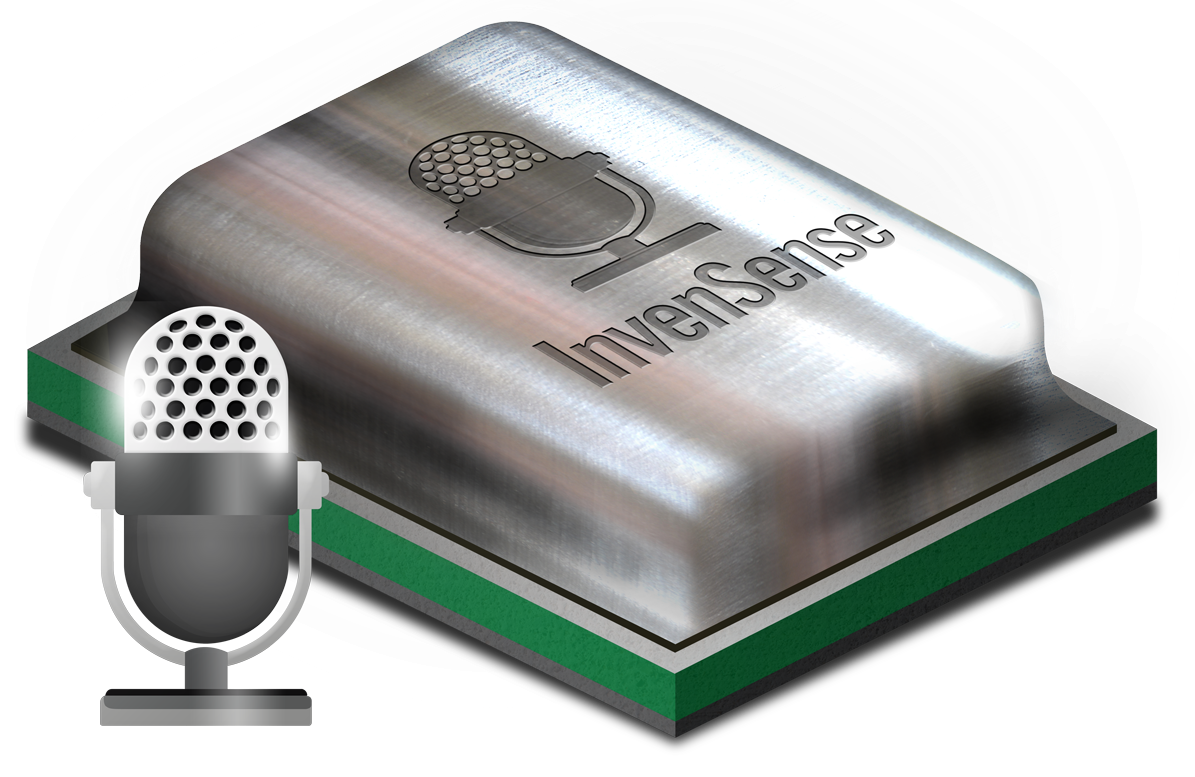 Sound
ADC
ADC = Analog-to-Digital Converter
Sound recording with microphone
Analog signal (voltage)
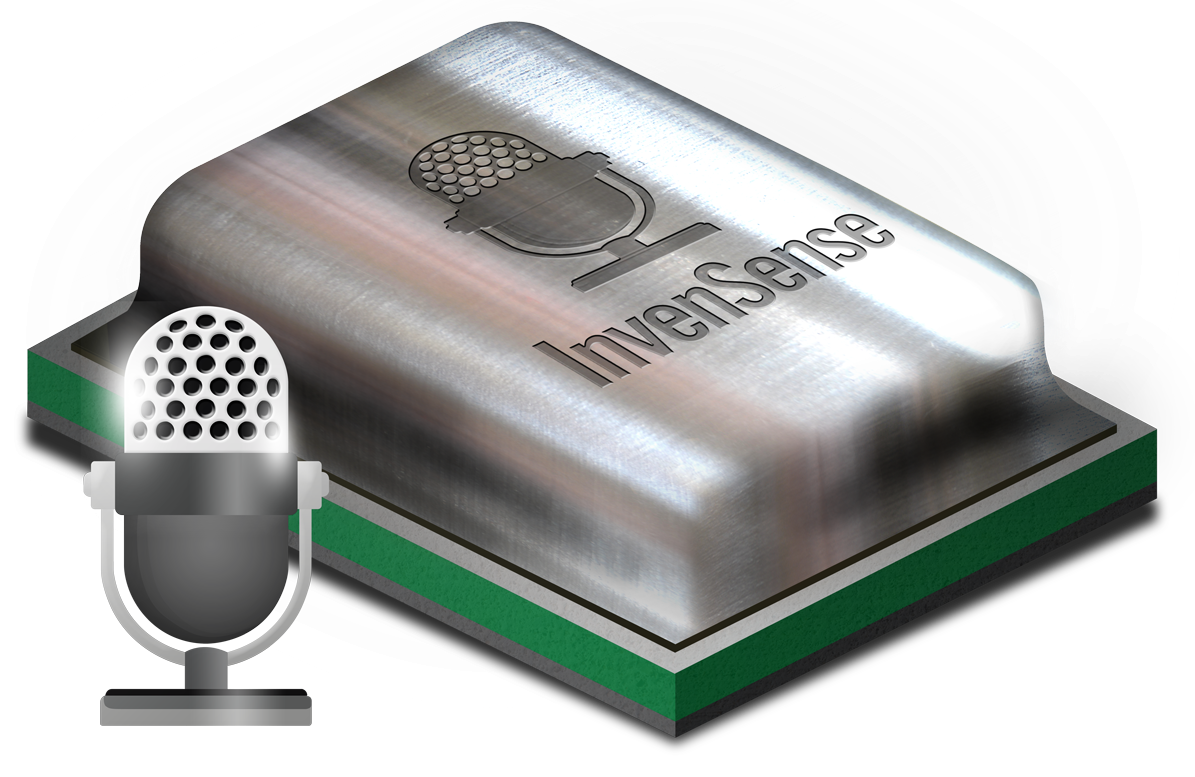 Sound
ADC
S6   S5  S4   S3   S2   S1  S0
Audio Sample Buffer
ADC = Analog-to-Digital Converter
Sound production with speaker
S6   S5  S4   S3   S2   S1  S0
Audio Sample Buffer
Sound production with speaker
S6   S5  S4   S3   S2   S1  S0
Analog signal (voltage)
Audio Sample Buffer
DAC
DAC = Digital-to-Analog Converter
Sound production with speaker
S6   S5  S4   S3   S2   S1  S0
Analog signal (voltage)
Audio Sample Buffer
DAC
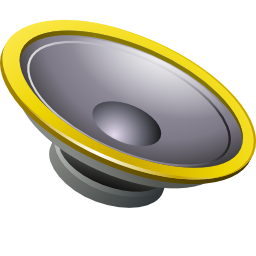 Sound
DAC = Digital-to-Analog Converter
The root cause of inaccuracy – three uncertainties
Clock synchronization uncertainty
Sending uncertainty
software issuing command
...
t0 = wall_clock();
write(sound_dev, signal);
...
time
The root cause of inaccuracy – three uncertainties
Clock synchronization uncertainty
Sending uncertainty
software issuing command
...
t0 = wall_clock();
write(sound_dev, signal);
...
unknown delays (software, system, driver, hardware, …) ?
sound leaves
speaker
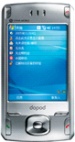 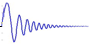 time
The root cause of inaccuracy – three uncertainties
Clock synchronization uncertainty
Sending uncertainty
Receiving uncertainty
software issuing command
...
t0 = wall_clock();
write(sound_dev, signal);
...
unknown delays (software, system, driver, hardware, …) ?
sound leaves
speaker
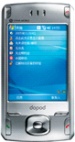 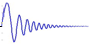 time
The root cause of inaccuracy – three uncertainties
Clock synchronization uncertainty
Sending uncertainty
Receiving uncertainty
software issuing command
...
t0 = wall_clock();
write(sound_dev, signal);
...
unknown delays (software, system, driver, hardware, …) ?
sound leaves
speaker
sound
reaches mic
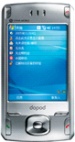 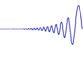 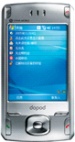 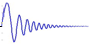 time
The root cause of inaccuracy – three uncertainties
Clock synchronization uncertainty
Sending uncertainty
Receiving uncertainty
software issuing command
...
t0 = wall_clock();
write(sound_dev, signal);
...
unknown delays (software, system, driver, hardware, …) ?
unknown delays (hardware, interrupt, driver, scheduling, …) ?
sound leaves
speaker
sound
reaches mic
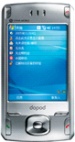 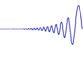 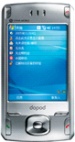 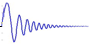 time
The root cause of inaccuracy – three uncertainties
Clock synchronization uncertainty
Sending uncertainty
Receiving uncertainty
software issuing command
software aware of arrival
...
t0 = wall_clock();
write(sound_dev, signal);
...
...
read(sound_dev, signal);
t1 = wall_clock();
...
unknown delays (software, system, driver, hardware, …) ?
unknown delays (hardware, interrupt, driver, scheduling, …) ?
sound leaves
speaker
sound
reaches mic
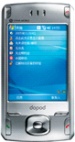 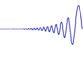 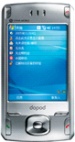 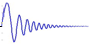 time
Beepbeep’s basic procedure
Device A
Device B
Device A emits a beep while both recording
Device B emits another beep while both continue recording
Both devices detect TOA of the two beeps and obtain respective ETOAs
Exchange ETOAs and calculate the distance
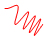 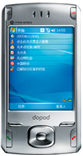 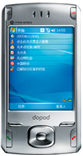 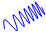 A’s recording
B’s recording
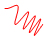 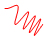 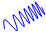 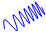 ETOAA
ETOAB
DAB=|ETOAA-ETOAB|/2
Timeline
Device A
Device B
Timeline
Device A
Device B
1st  Beep
tA0
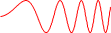 Timeline
Device A
Device B
1st  Beep
tA0
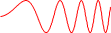 tA1
tB1
Timeline
Device A
Device B
1st  Beep
tA0
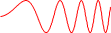 tA1
tB1
2nd  Beep
tB2
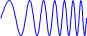 Timeline
Device A
Device B
1st  Beep
tA0
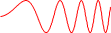 tA1
tB1
2nd  Beep
tB2
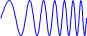 tB3
tA3
Timeline
Device A
Device B
1st  Beep
tA0
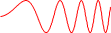 tA1
tB1
ETOAA
2nd  Beep
tB2
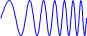 tB3
tA3
Timeline
Device A
Device B
1st  Beep
tA0
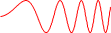 tA1
tB1
ETOAA
ETOAB
2nd  Beep
tB2
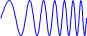 tB3
tA3
Timeline
Device A
Device B
1st  Beep
tA0
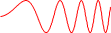 tA1
P
tB1
ETOAA
ETOAB
2nd  Beep
tB2
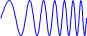 tB3
tA3
Timeline
Device A
Device B
1st  Beep
tA0
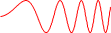 tA1
P
tB1
ETOAA
ETOAB
2nd  Beep
tB2
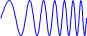 tB3
P
tA3
Timeline
Device A
Device B
1st  Beep
tA0
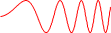 tA1
P
tB1
Q
ETOAA
ETOAB
2nd  Beep
tB2
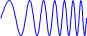 tB3
P
tA3
Timeline
Device A
Device B
1st  Beep
tA0
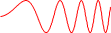 tA1
P
tB1
|ETOAA-ETOAB|
Q
ETOAA
ETOAB
2nd  Beep
tB2
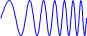 = (P+Q+P) – (Q)
tB3
P
tA3
Timeline
Device A
Device B
1st  Beep
tA0
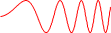 tA1
P
tB1
|ETOAA-ETOAB|
Q
ETOAA
ETOAB
2nd  Beep
tB2
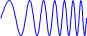 = (P+Q+P) – (Q)
tB3
= 2P
P
tA3
= 2 (time of flight)
Project ideas: Inertial motion sensing
1. Car location in multistory parking lot.
2. Driver-passenger detection using smartphone
3. Driver’s / Biker’s driving pattern detection, dangerous
     driving/biking alert
4. WiFi AP hand-off based on the motion pattern
5. 3D image by combining video and motion info.
Sound production and recording
Sound recording with microphone
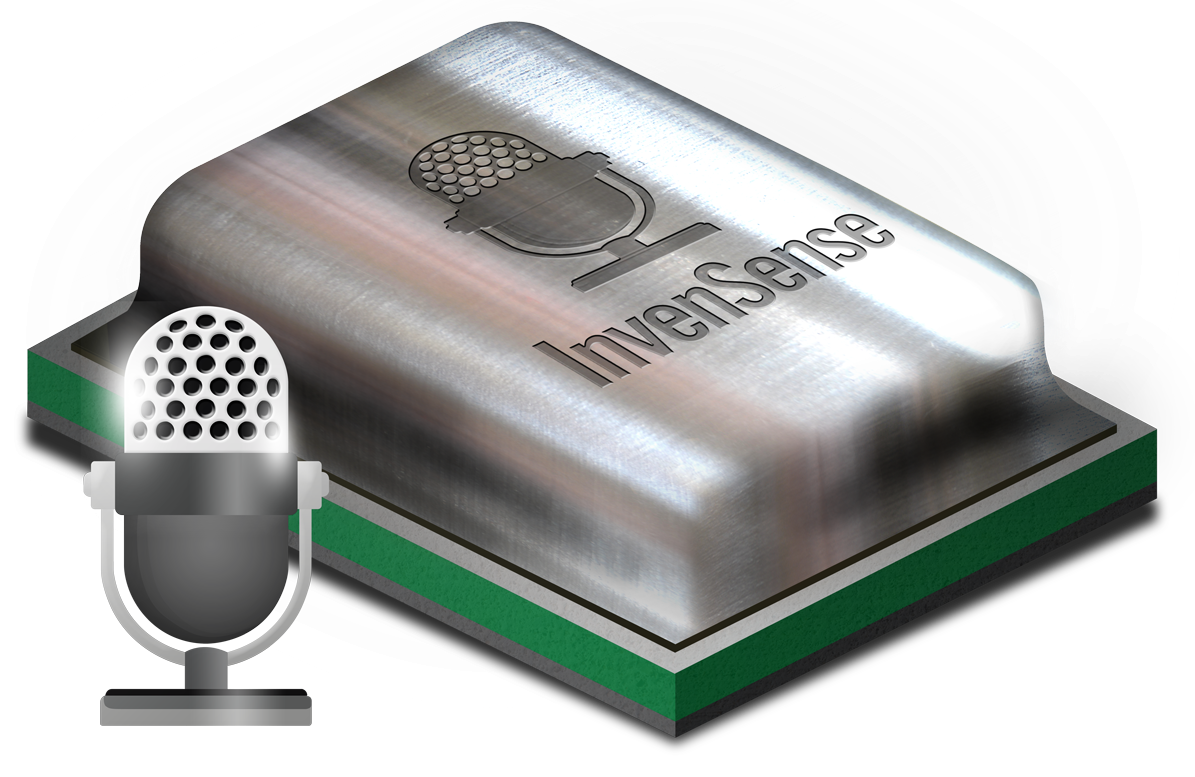 Sound
Sound recording with microphone
Analog signal (voltage)
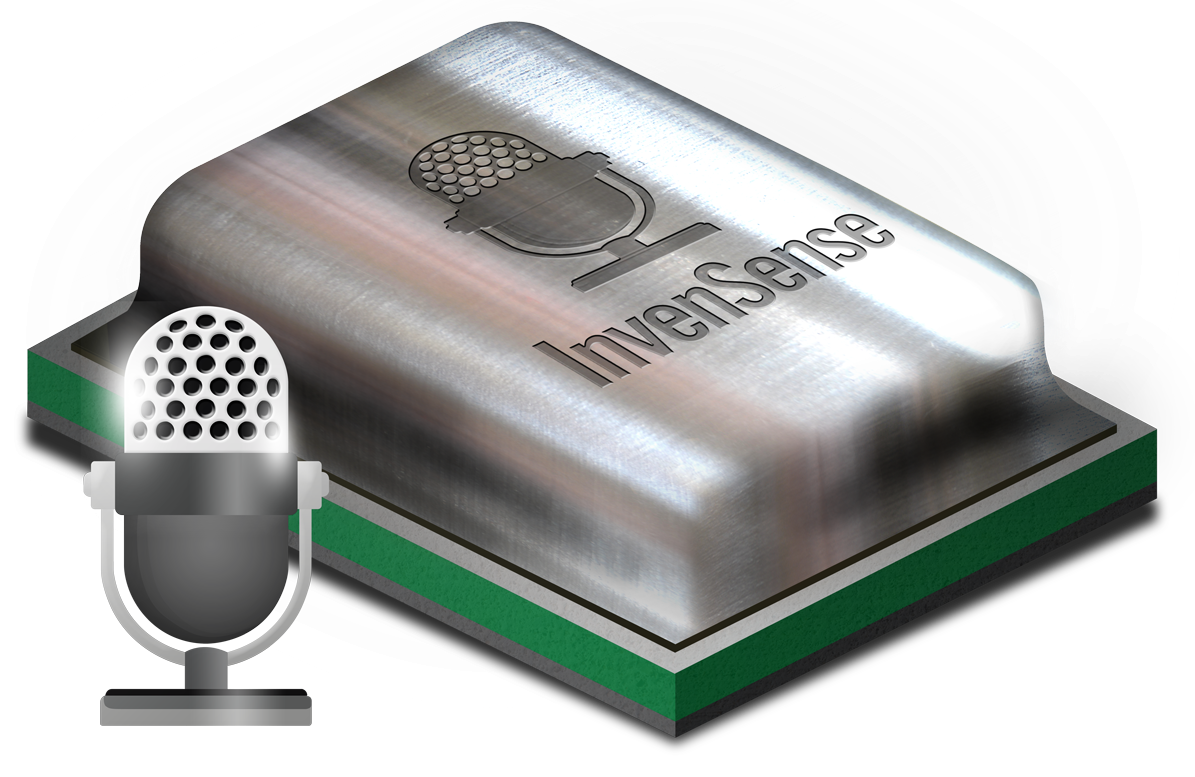 Sound
ADC
ADC = Analog-to-Digital Converter
Sound recording with microphone
Analog signal (voltage)
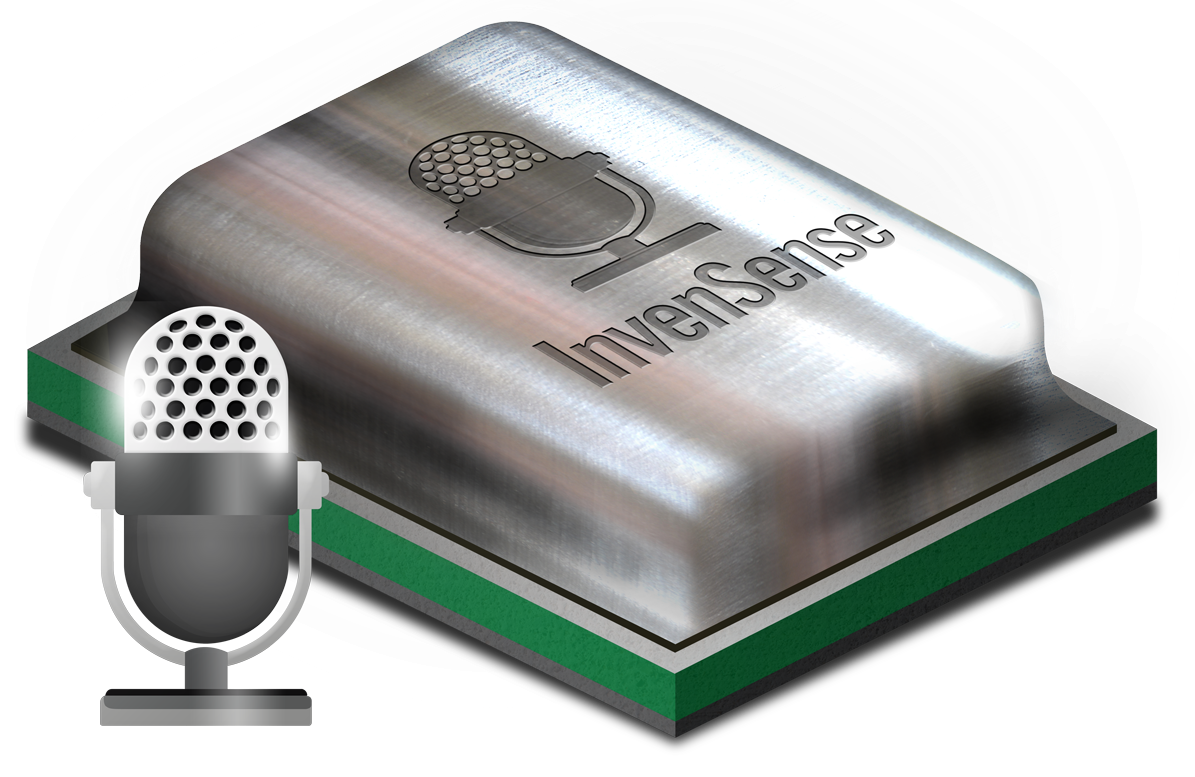 Sound
ADC
S6   S5  S4   S3   S2   S1  S0
Audio Sample Buffer
ADC = Analog-to-Digital Converter
Sound production with speaker
S6   S5  S4   S3   S2   S1  S0
Audio Sample Buffer
Sound production with speaker
S6   S5  S4   S3   S2   S1  S0
Analog signal (voltage)
Audio Sample Buffer
DAC
DAC = Digital-to-Analog Converter
Sound production with speaker
S6   S5  S4   S3   S2   S1  S0
Analog signal (voltage)
Audio Sample Buffer
DAC
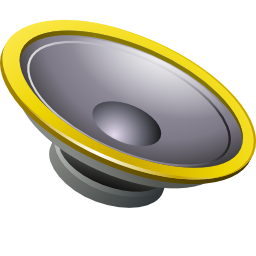 Sound
DAC = Digital-to-Analog Converter
Human hearing
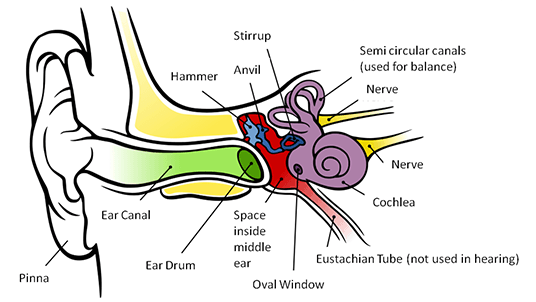 Human hearing
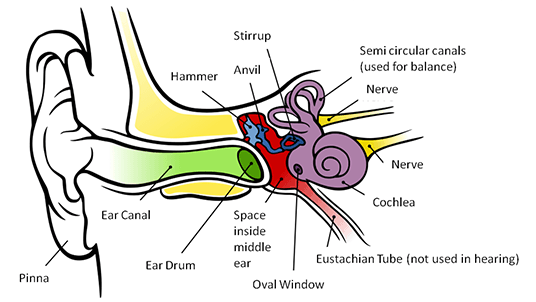 100,000
0
10,000
1000
100
10
Frequency (log scale)
20Hz – 20kHz (Human hearing range)
Human hearing
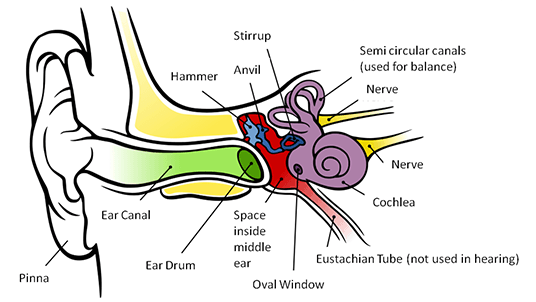 100,000
0
10,000
1000
100
10
Frequency (log scale)
Ultrasound
Infra-sound
Audible sound
20Hz – 20kHz (Human hearing range)
Human hearing
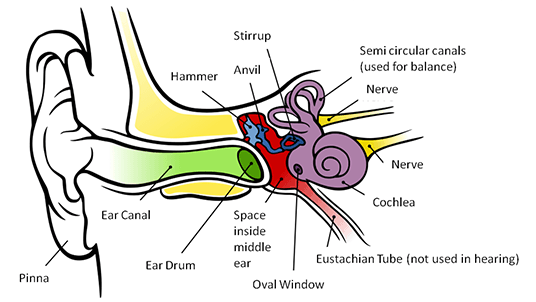 100,000
0
10,000
1000
100
10
Frequency (log scale)
Bat/Dolphin
(120/150kHz)
Dog /Cat
(45/65kHz)
Ultrasound
Infra-sound
Audible sound
20Hz – 20kHz (Human hearing range)
Near-ultrasound
Audible
Amplitude
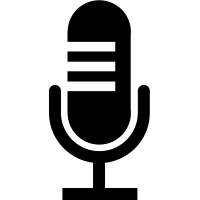 Inaudible Ultrasound
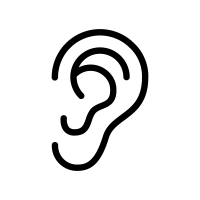 20k
40k
60k
Frequency
Near-ultrasound
Audible
Inaudible Ultrasound
Near-ultrasound
Amplitude
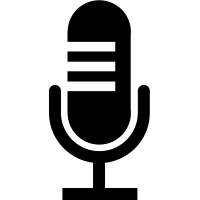 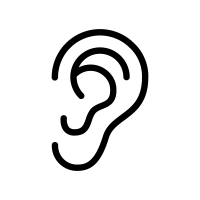 20k
40k
60k
Frequency
Mechanical waves
Transverse wave
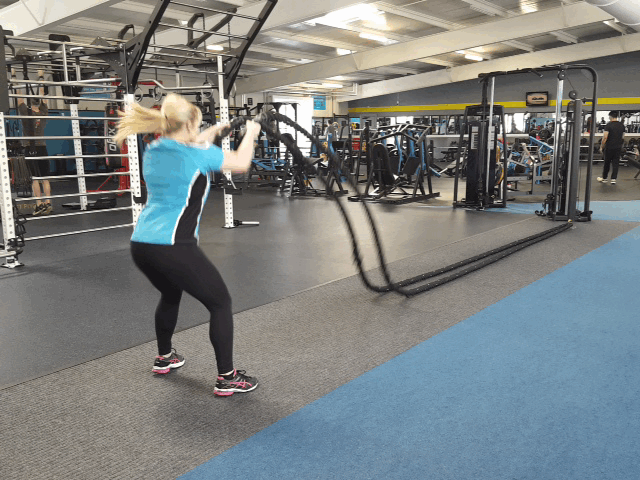 Mechanical waves
Transverse wave
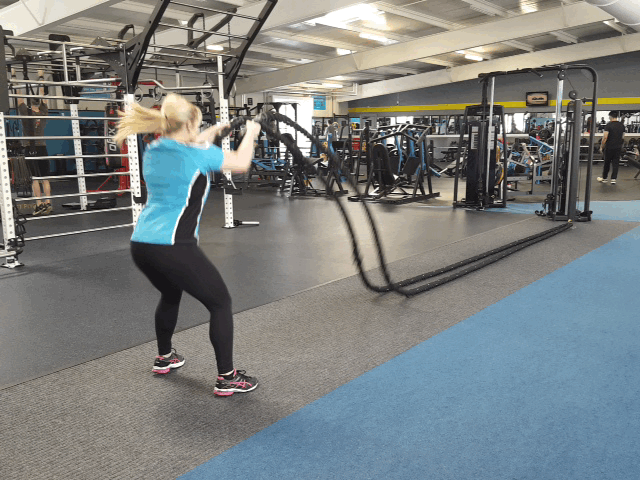 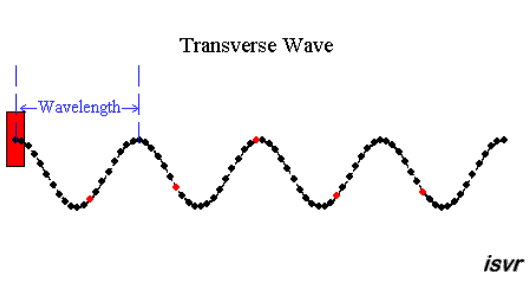 Mechanical waves
Transverse wave
Longitudinal wave
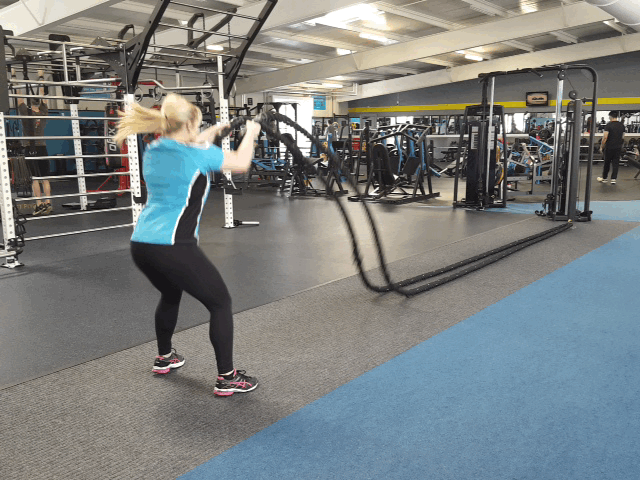 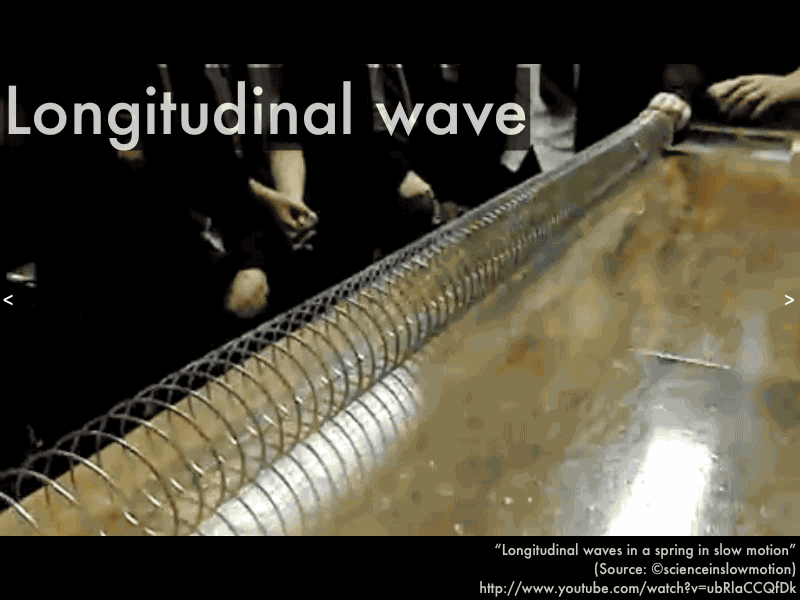 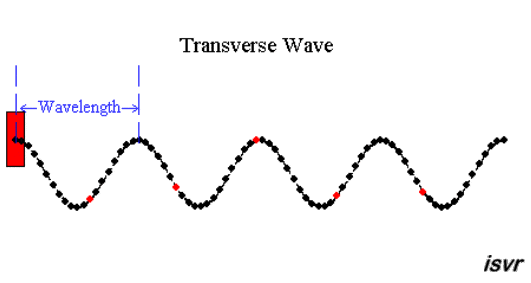 Mechanical waves
Transverse wave
Longitudinal wave
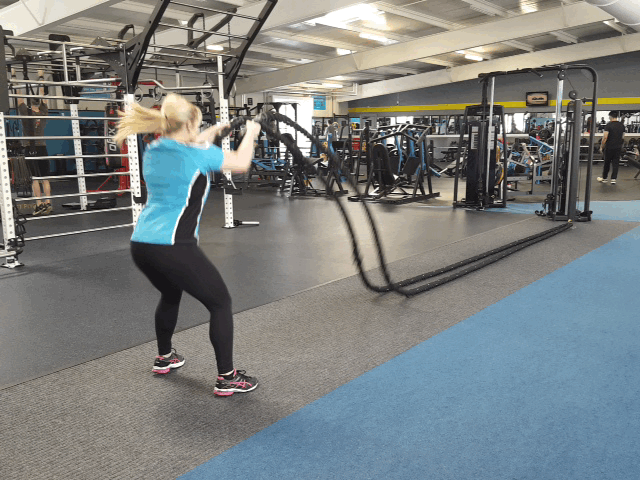 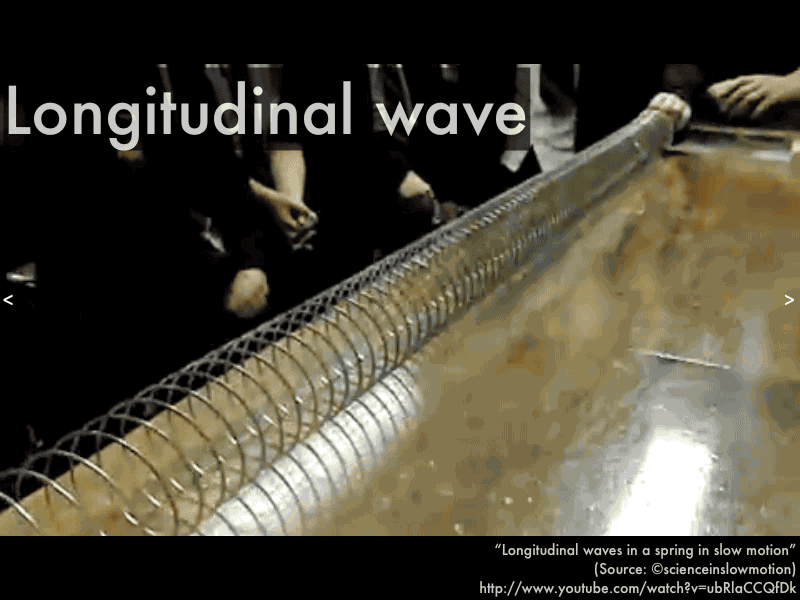 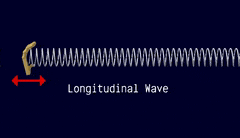 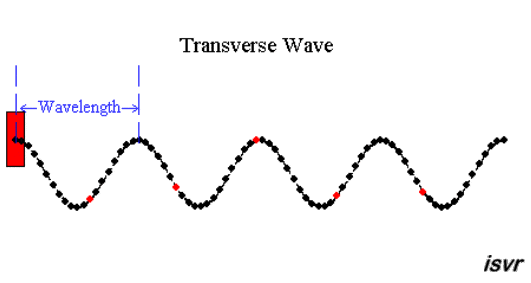 Mechanical waves
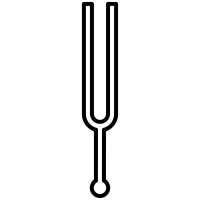 Mechanical waves
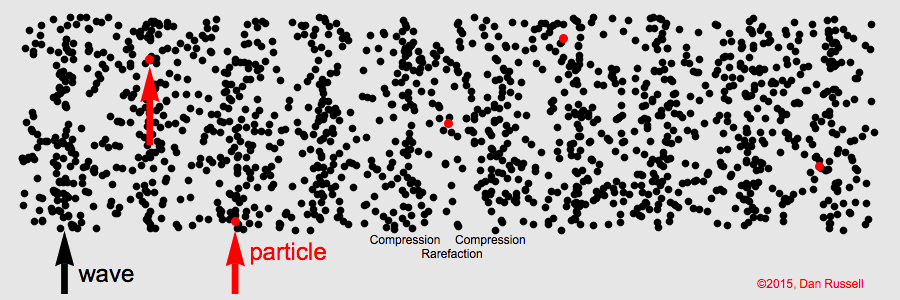 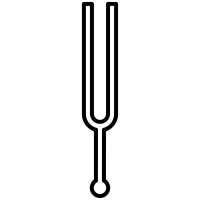 Mechanical waves
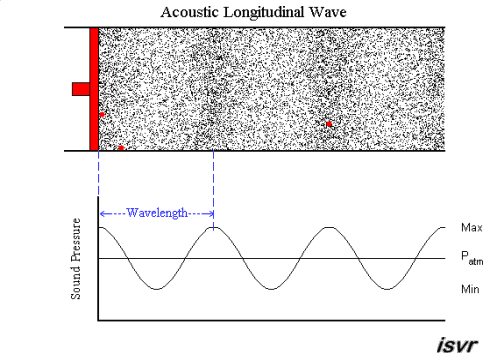 Mechanical waves: Time and space
Amplitude
Distance (meters)
1.00
0.75
0.00
0.50
0.25
Mechanical waves: Time and space
Phase of the signal changes over distance/space
Amplitude
Distance (meters)
1.00
0.75
0.00
0.50
0.25
Mechanical waves: Time and space
Amplitude
Wavelength = λ meters
Distance (meters)
1.00
0.75
0.00
0.50
0.25
Mechanical waves: Time and space
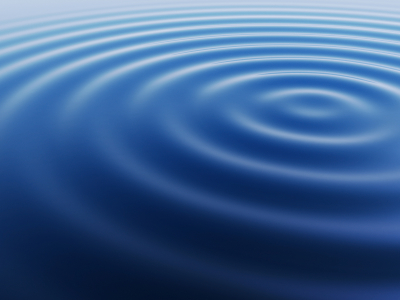 Mechanical waves: Time and space
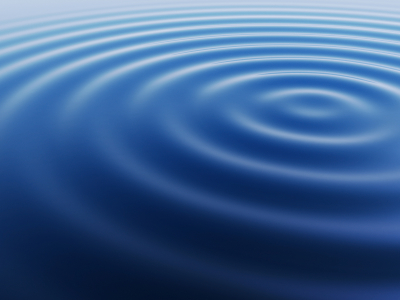 Wavelength = λ meters
Mechanical waves: Time and space
Sound wave observed over time at a point in space
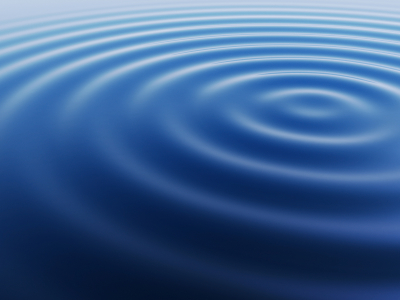 Mechanical waves: Time and space
Amplitude
Cycles per sec = frequency = f Hz
Time (sec)
Sound wave observed over time at a point in space
2.00
1.50
0.00
1.00
0.50
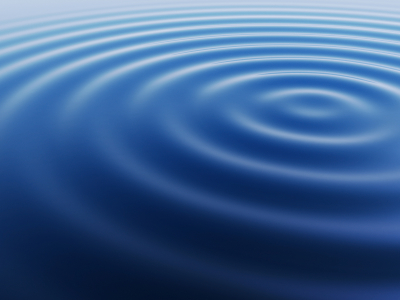 Time and space
Cycles per sec = frequency = f Hz
Time and space
Cycles per sec = frequency = f Hz
Distance per cycle = wavelength = λ meters
Time and space
Cycles per sec = frequency = f Hz
Distance per cycle = wavelength = λ meters
Distance per second = speed = C meters/sec
Time and space
Cycles per sec = frequency = f Hz
Distance per cycle = wavelength = λ meters
Distance per second = speed = C meters/sec
C = f . λ
Time and space
Distance = d meter
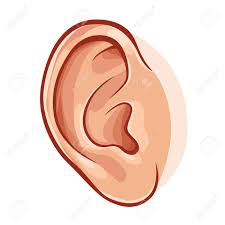 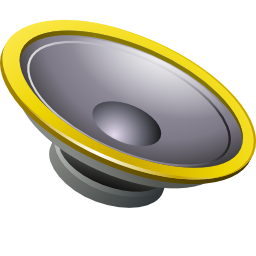 Sound is delayed by = d/C sec
Time and space
Distance = d meter
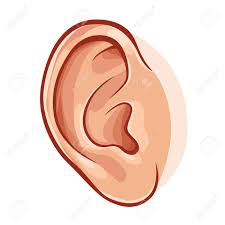 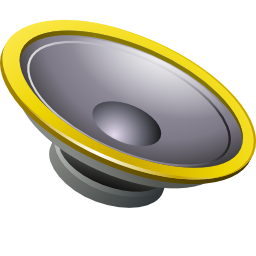 Sound is delayed by = d/C sec
                                                   = (d/C).f  cycles
Time and space
Distance = d meter
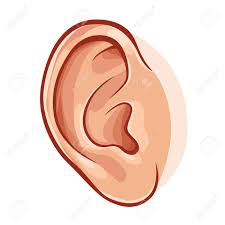 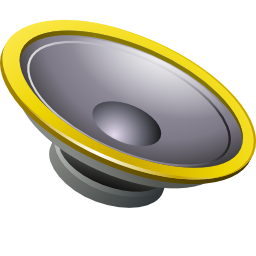 Sound is delayed by = d/C sec
                                                   = (d/C).f  cycles
Time and space
Distance = d meter
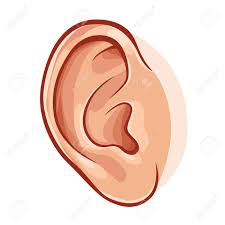 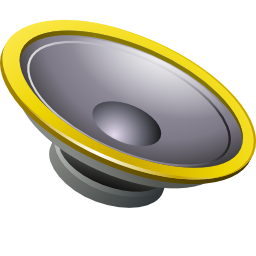 Sound is delayed by = d/C sec
                                                   = (d/C).f  cycles
Time and space
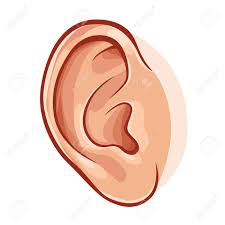 d meter
Distance = d meter
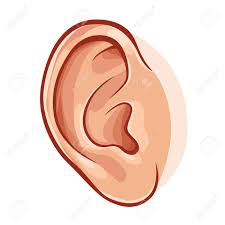 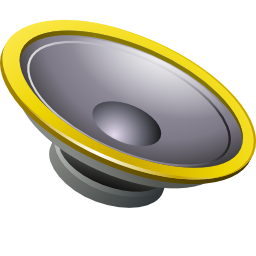 Sound is delayed by = d/C sec
                                                   = (d/C).f  cycles
Time and space
Distance = d meter
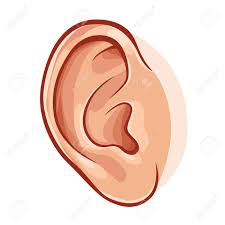 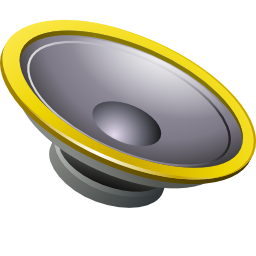 Sound is delayed by = d/C sec
                                                   = (d/C).f  cycles